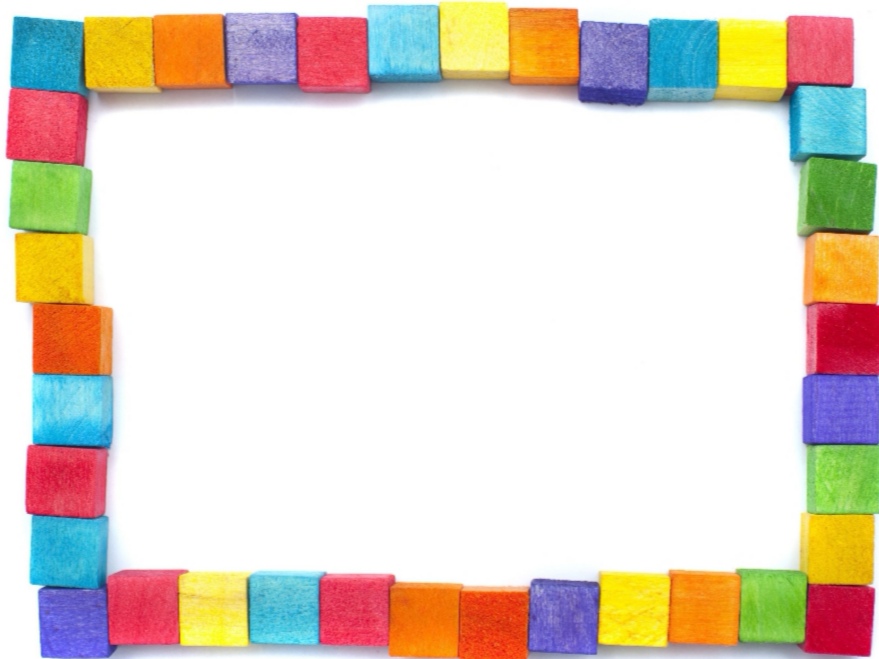 Структурное подразделение «Детский сад комбинированного вида «Ягодка» МБДОУ «Детский сад «Планета детства» комбинированного вида»
Проект «Развитие мыслительной деятельности и творческих способностей детей дошкольного возраста при работе с разными видами конструктора» 

Подготовила воспитатель: 
Кузнецова Н.Н.

р.п. Чамзинка 2023г
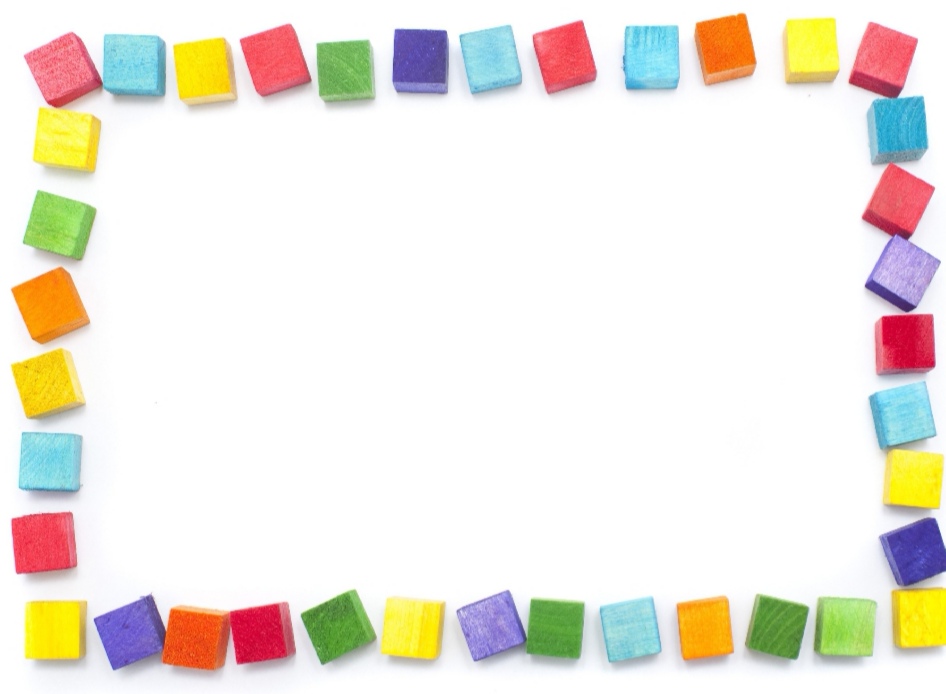 Цель проекта :

 Продолжать знакомить с разными видами конструктора, развивать конструкторские способности у детей  в процессе создания моделей транспортных средств, жилищных построек и выкладывание рисунков на плоскости из геометрических фигур.
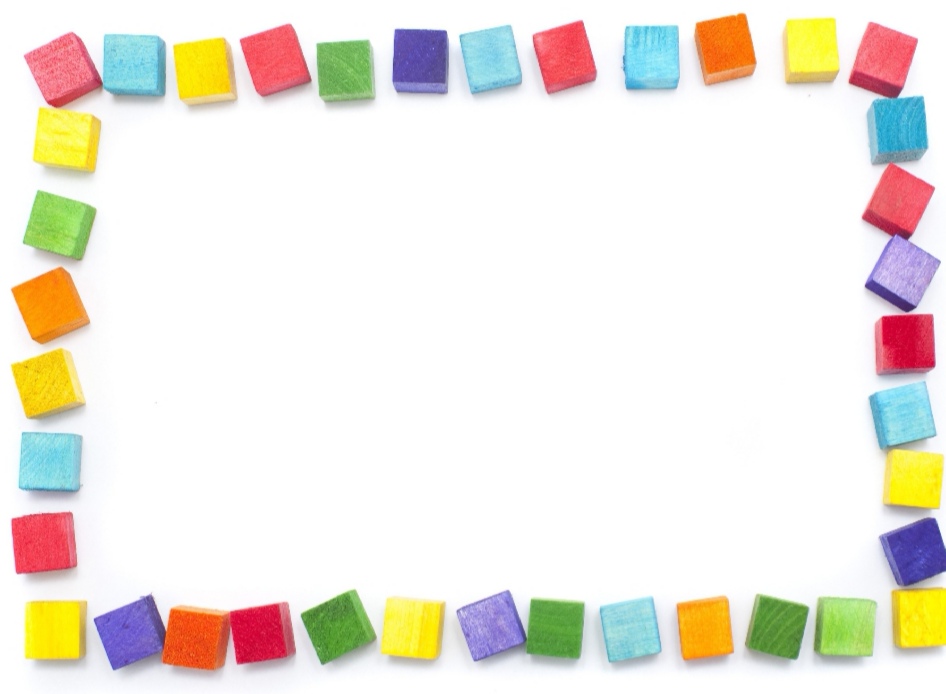 Задачи проекта:

Образовательные:
Продолжать обучать детей среднего дошкольного возраста конструированию по образцу, чертежу, по замыслу;
Расширять представления детей о разных видах транспорта, современной технике и их значении в жизни человека, ее влиянии на его здоровье;
Активизировать познавательный интерес к объектам социального мира.
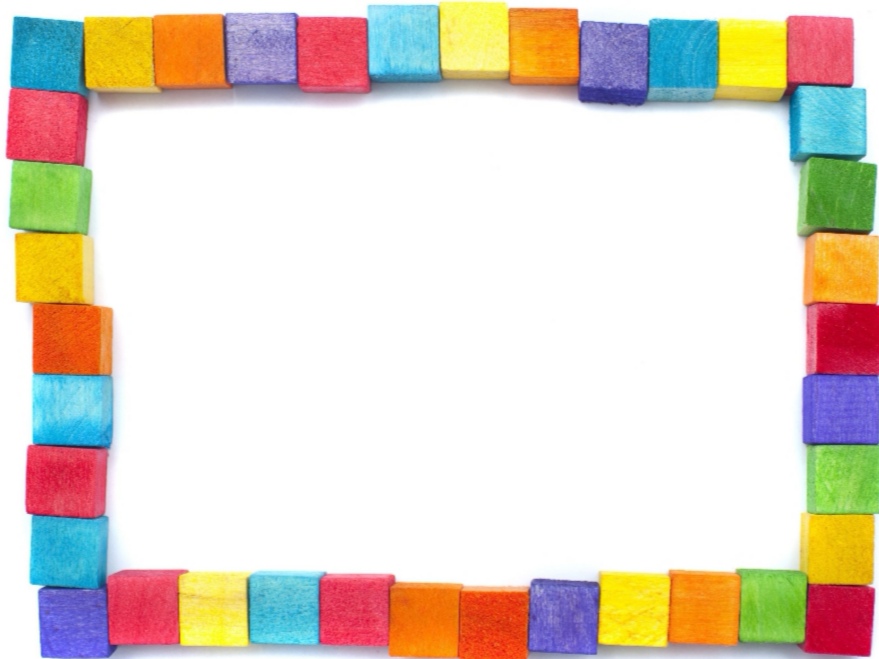 Развивающие:

Развивать у дошкольников интерес к моделированию и конструированию, стимулировать детское техническое творчество;
Совершенствовать коммуникативные навыки детей при работе в паре, коллективе; выявлять одарённых, талантливых детей, обладающих нестандартным творческим мышлением;
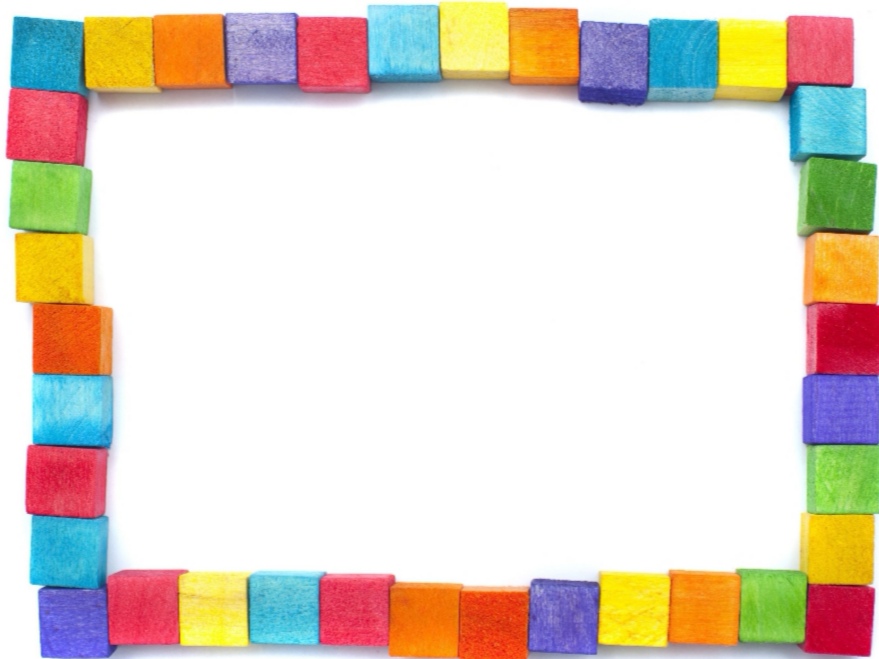 Развивать творческое воображение, фантазию, логическое мышление, познавательные и конструкторские способности, самостоятельность при работе со схемами;
Развивать мелкую моторику рук, стимулируя  речевое развитие и умственные способности;
Способствовать эмоциональному, насыщенному, содержательному общению детей друг с другом в игре и продуктивных видах деятельности.
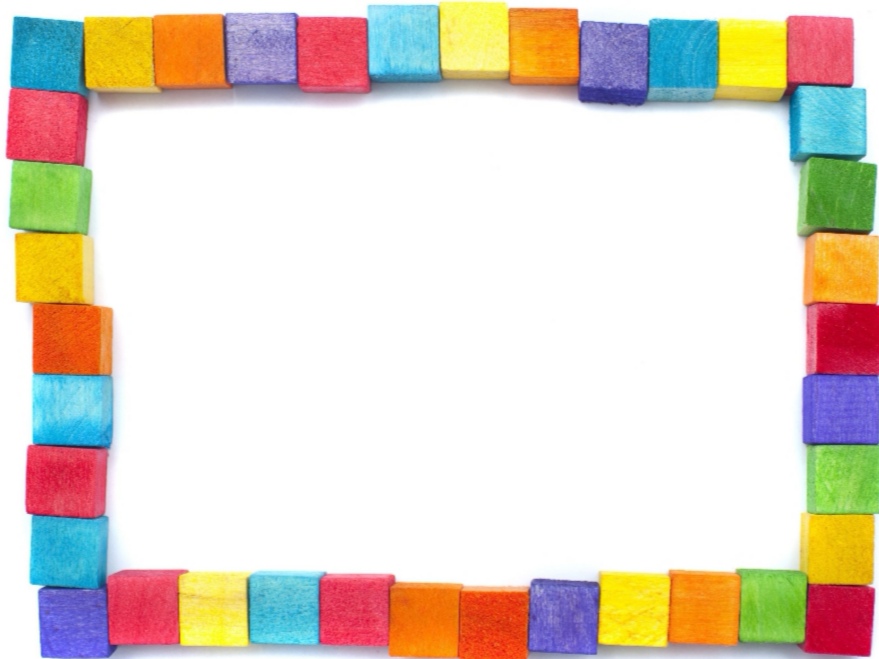 Воспитательные:

Воспитывать патриотические чувства, заботу о будущем родного края;
Продолжать воспитывать дружеские взаимоотношения в коллективе, чувство уважения к людям любой профессии и результатам их труда;
Продолжать формировать предпосылки учебной деятельности: умение и желание трудиться, выполнять задания в соответствии с инструкцией и поставленной целью, доводить начатое дело до конца, планировать будущую работу.
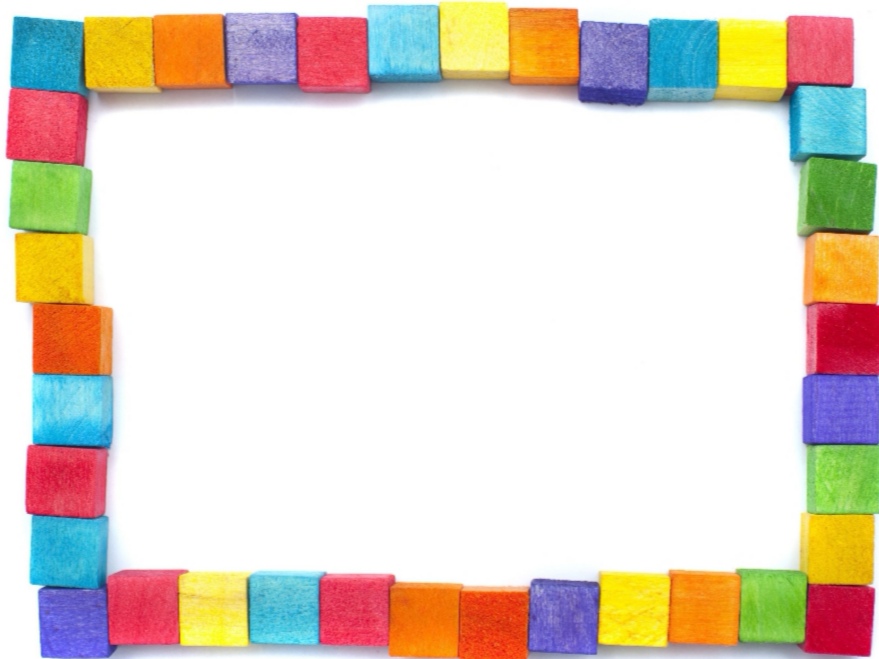 Актуальность проекта.
Промышленность в России оказывает определяющее воздействие на социально-экономическое состояние страны. Обеспеченность предприятий промышленного комплекса достаточным количеством высококвалифицированных инженерных кадров является залогом и непременным условием стабильного развития промышленного сектора страны. На данный момент в этой области имеется дефицит квалифицированных инженерных кадров по ряду специальностей.   В целях обеспечения условий для устойчивого экономического роста, развития промышленного потенциала страны возникла необходимость по повышению мотивации подрастающего поколения к изучению предметов естественно -научного цикла и последующему выбору рабочих профессий технического профиля и инженерных специальностей, обладающих высокими интеллектуальными возможностями. И начинать готовить будущих инженеров нужно не в вузах, а значительно раньше - в дошкольном возрасте, когда у детей особенно выражен интерес к конструированию и техническому творчеству
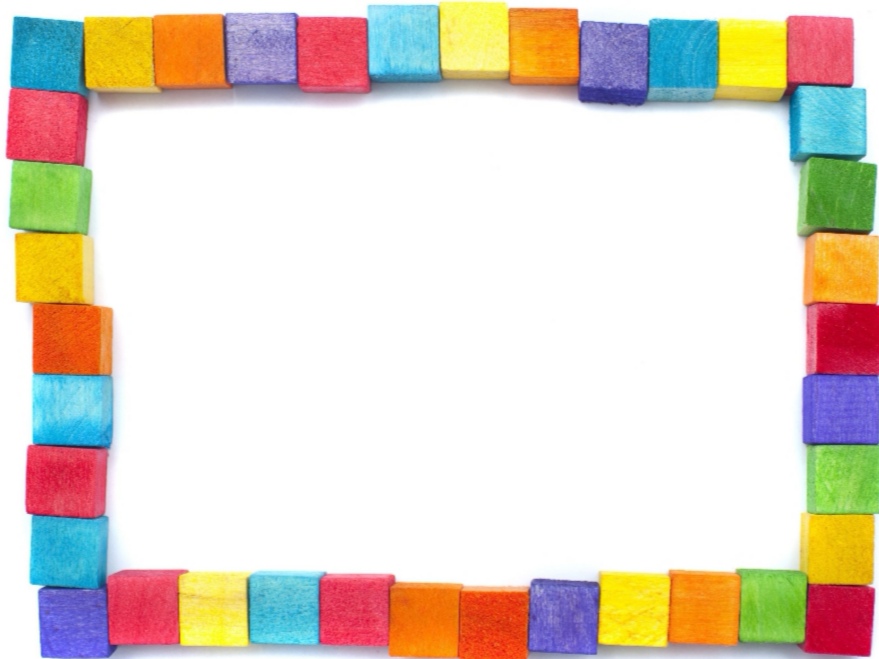 Ориентируясь на психолого-педагогические исследования (Л.С. Выготского, А.В. Запорожеца, Л.А. Венгера, Н.Н. Поддъякова, Л.А. Парамоновой и других ведущих педагогов) можно сделать вывод, что именно, с дошкольного возраста необходимо развивать пытливость мышления, аналитический ум и творческие способности у дошкольников.
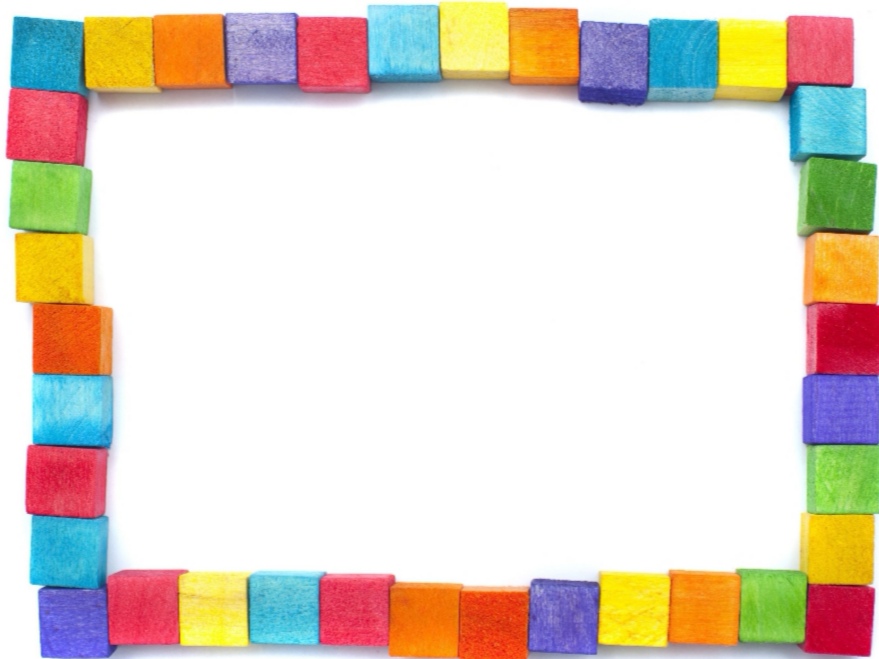 Конструирование – важнейший для дошкольников вид продуктивной деятельности по моделированию как реально существующих, так и придуманных детьми объектов, а игра – ведущий вид деятельности у детей.
В игре проявляются и развиваются разные стороны его личности, удовлетворяются многие интеллектуальные и эмоциональные потребности, складывается характер, что положительно влияет на социальное здоровье дошкольника. 
Каждая игра с конструктором представляет собой набор задач, которые ребёнок решает с помощью деталей из конструктора.  Задачи даются ребёнку в различной форме: в виде модели, фотографии, чертежа, устной инструкции и т.п. и таким образом знакомят его с разными способами передачи информации.  Постепенное возрастание трудности задач в конструировании позволяет ребёнку идти вперёд и совершенствоваться самостоятельно, т.е. развивать свои творческие способности.
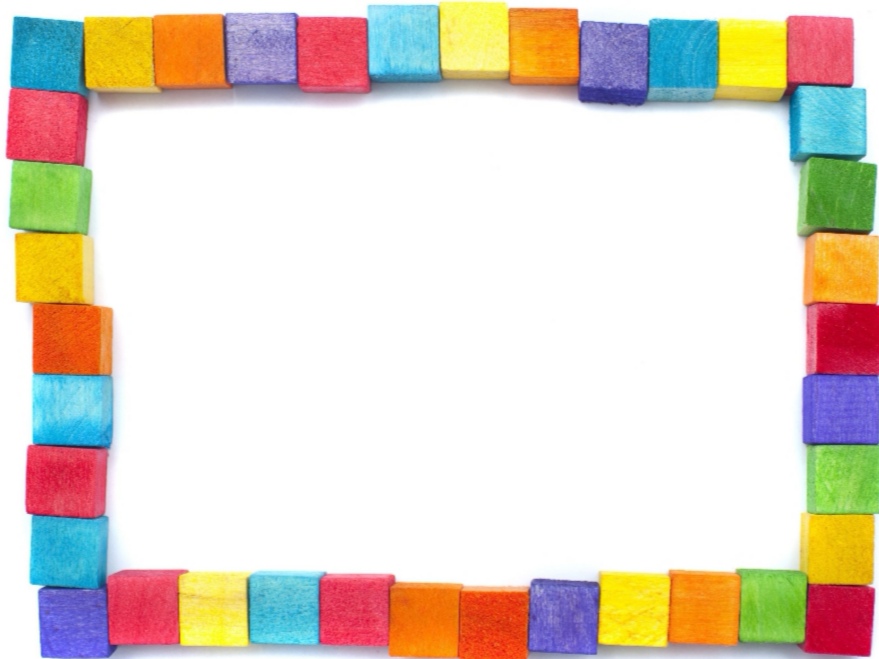 Конструирование из деревянного конструктора
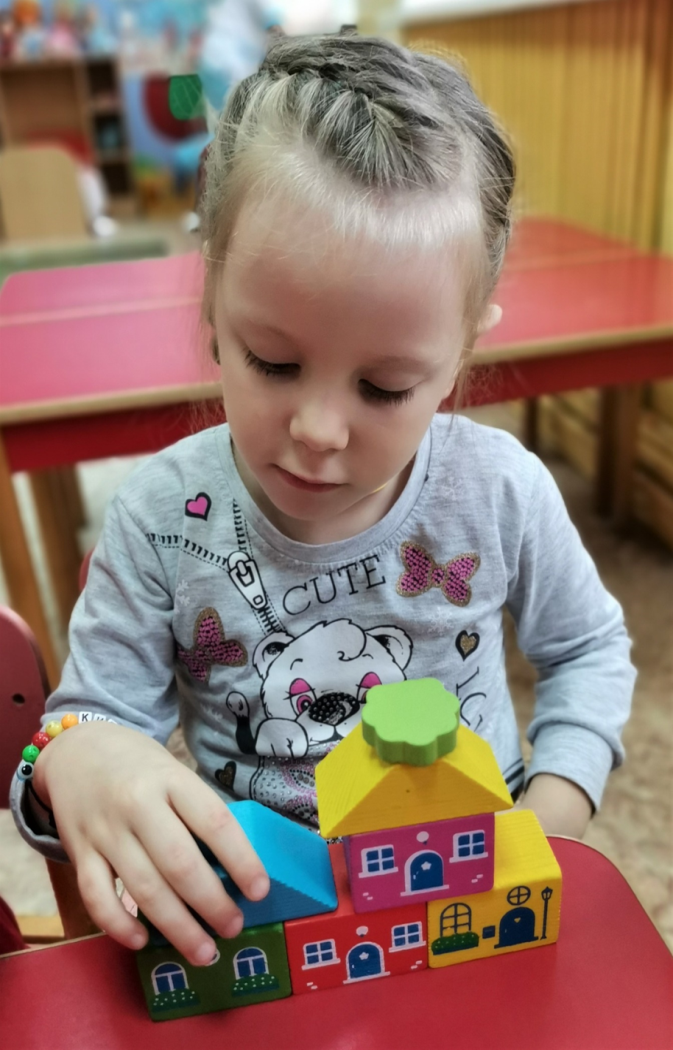 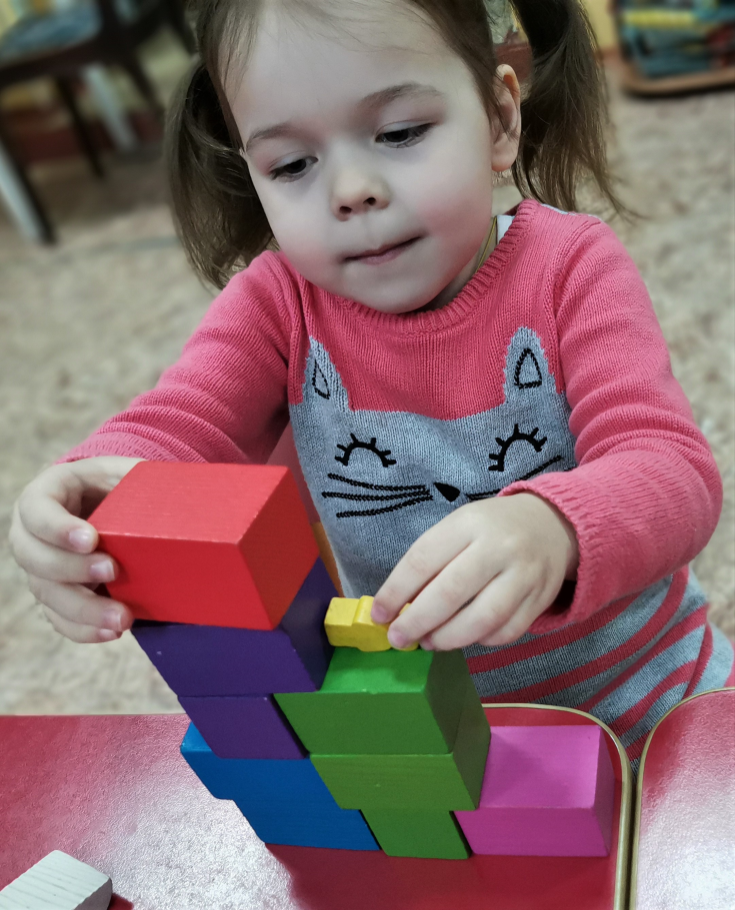 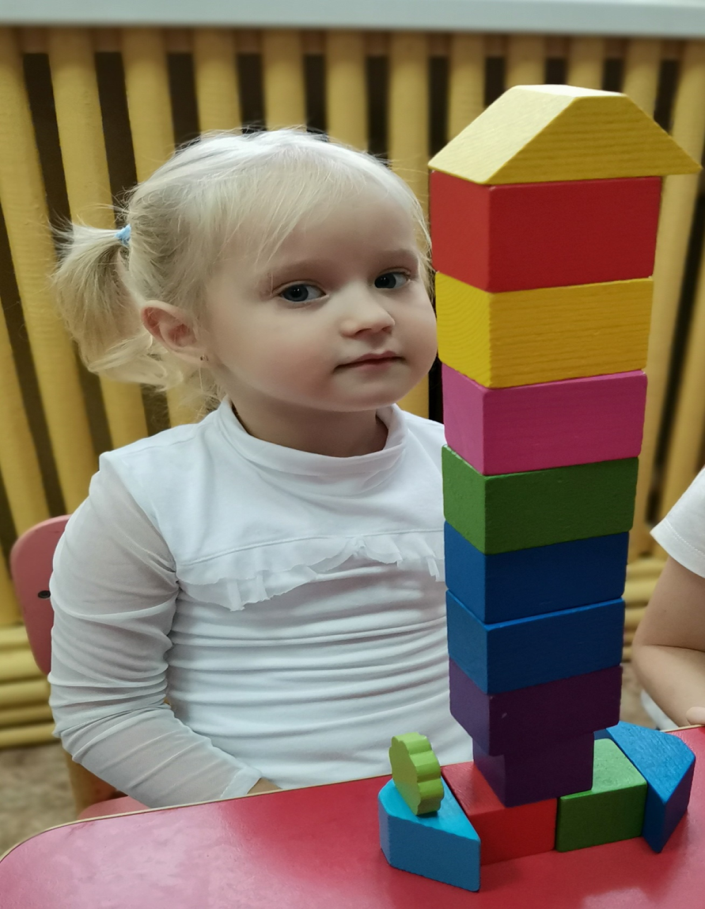 Большие и маленькие дома нашего посёлка
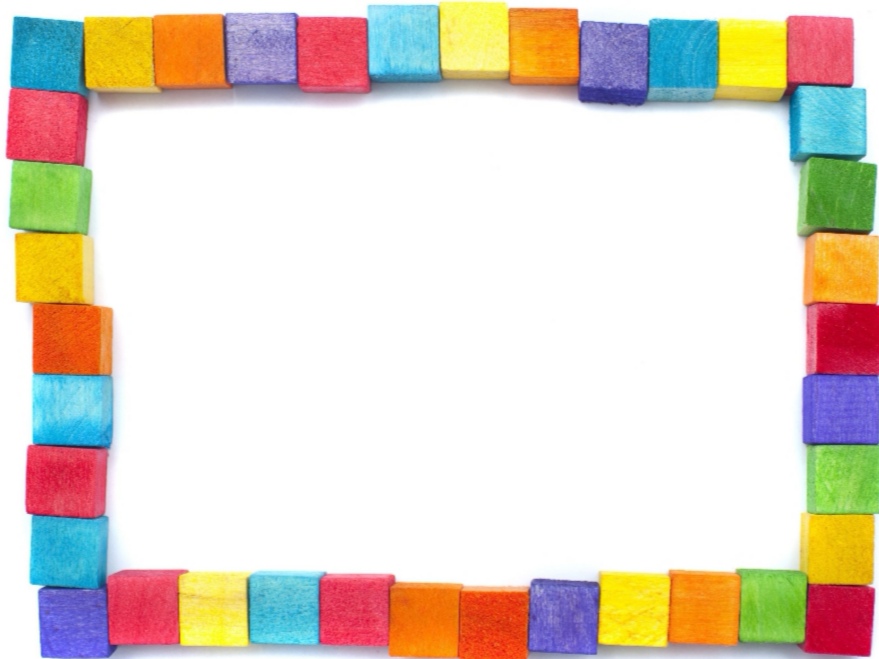 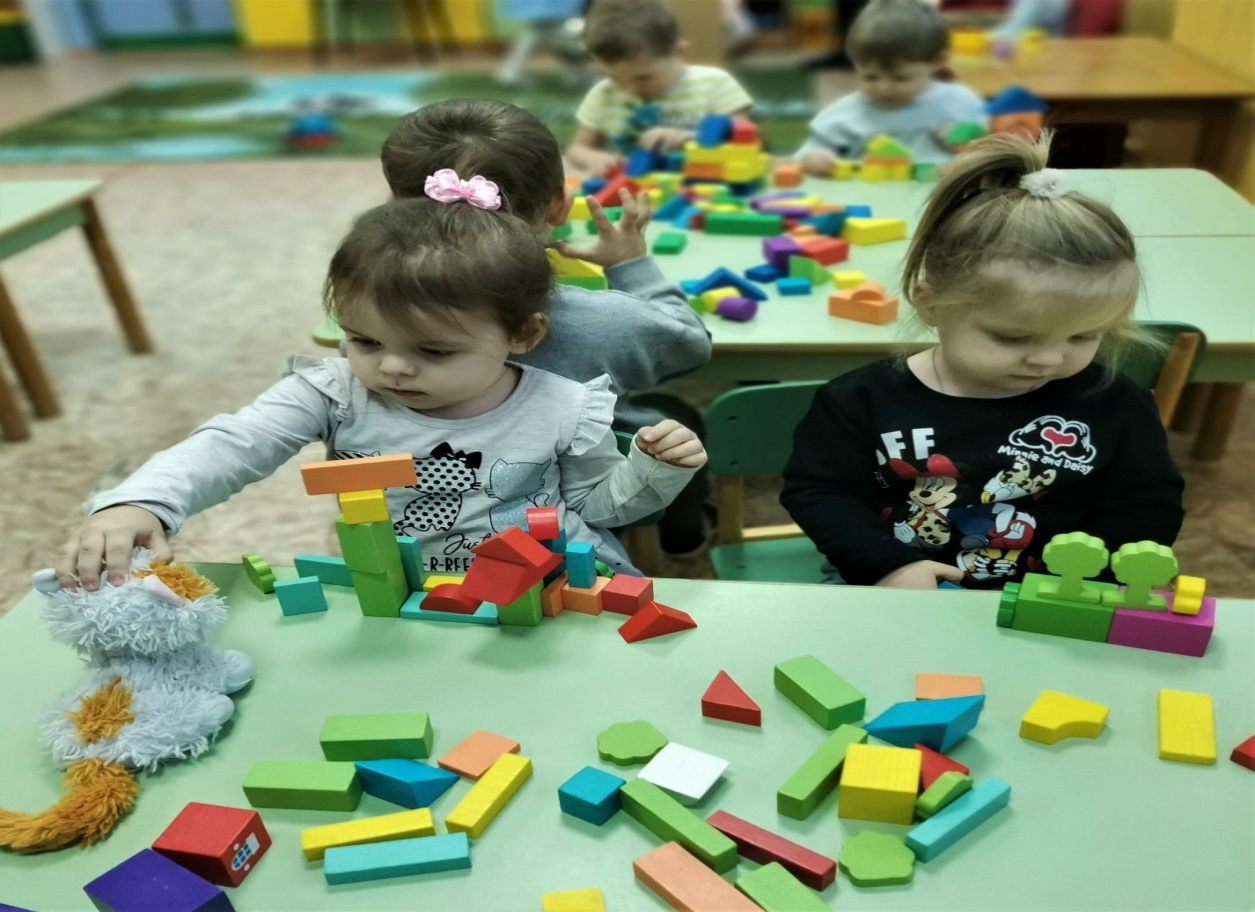 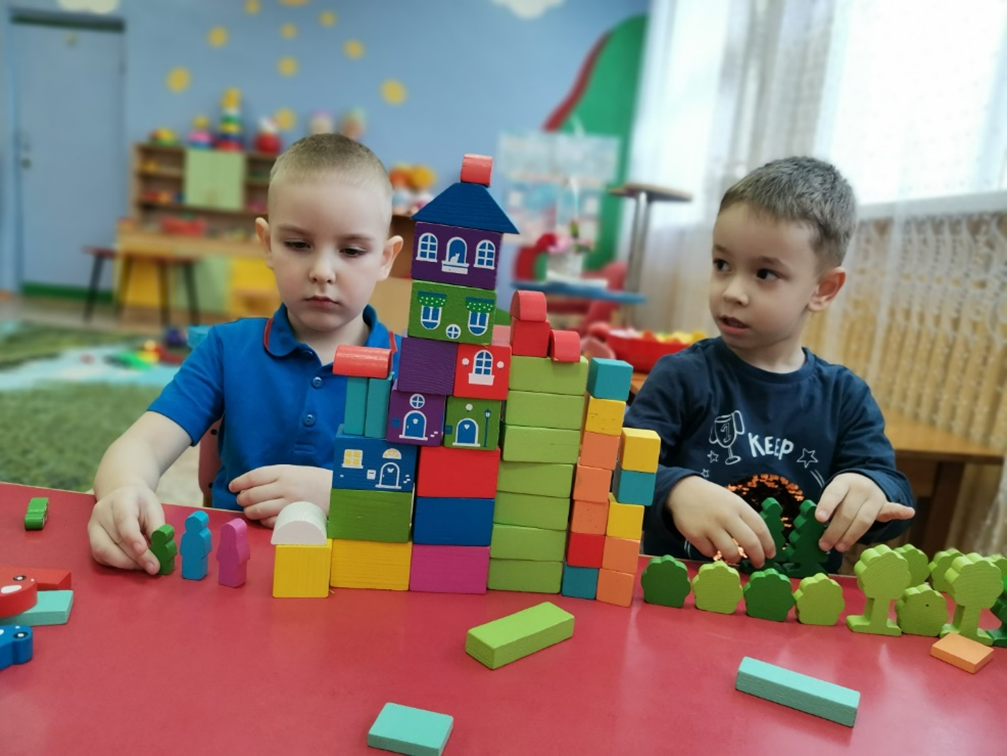 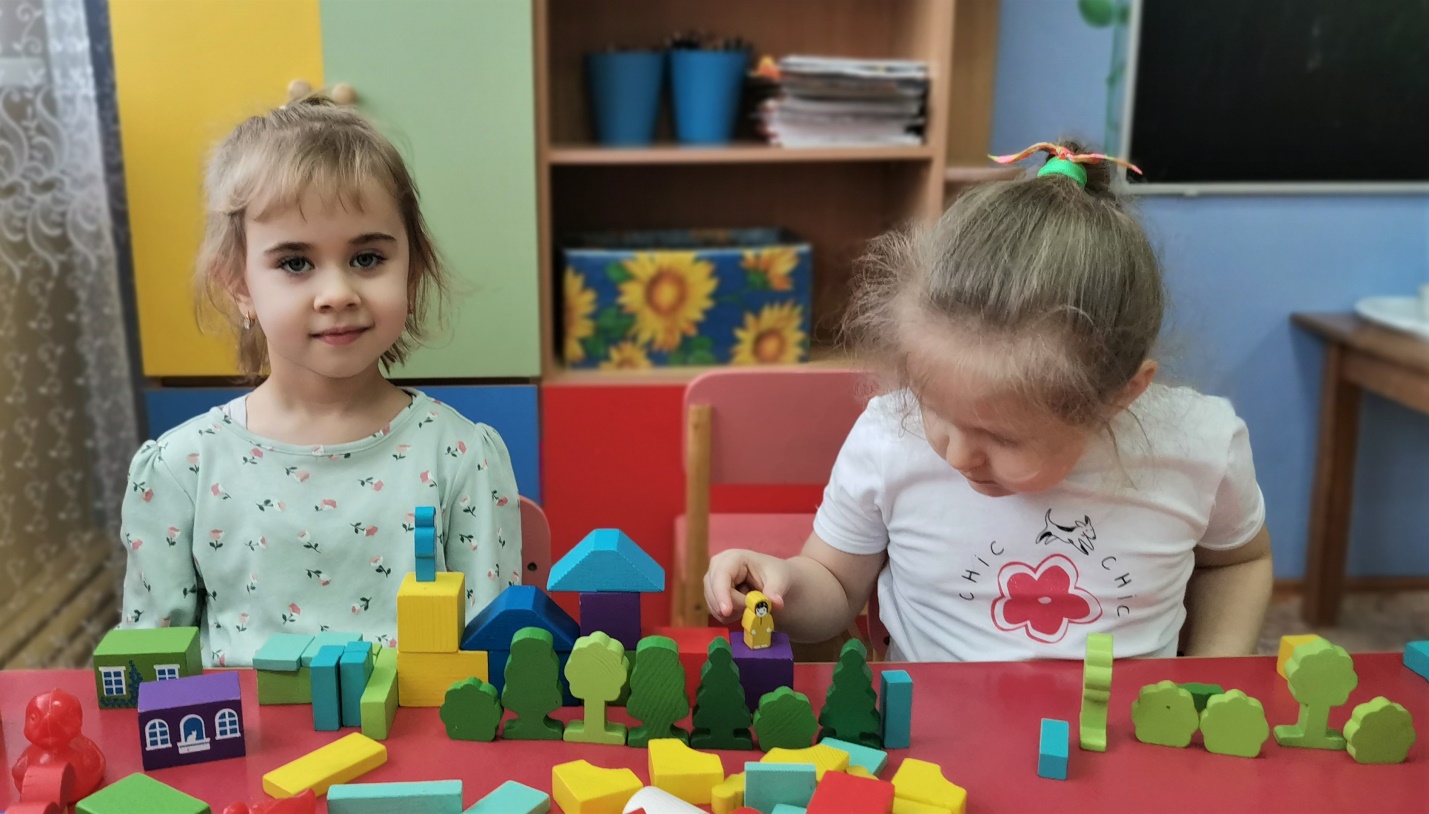 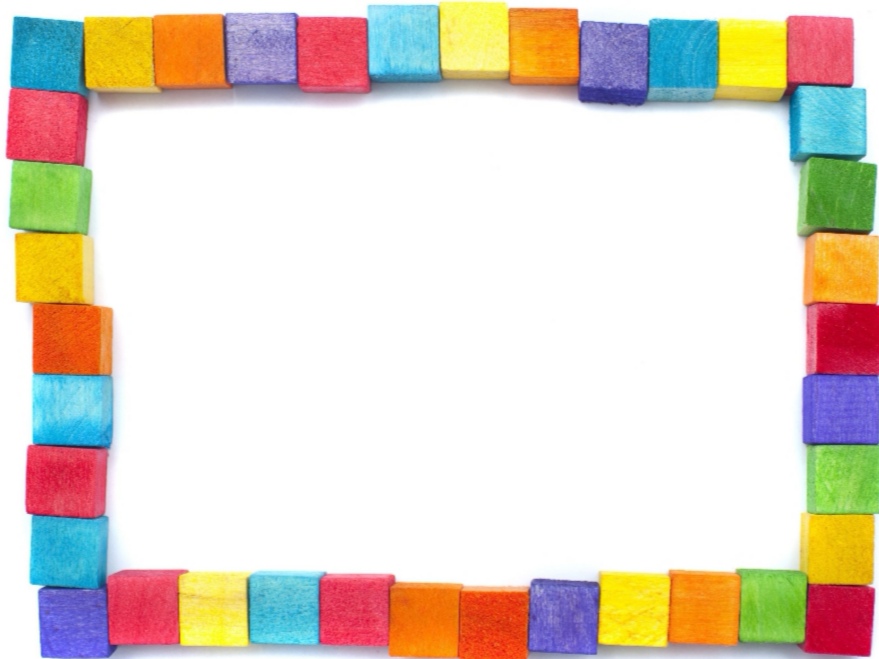 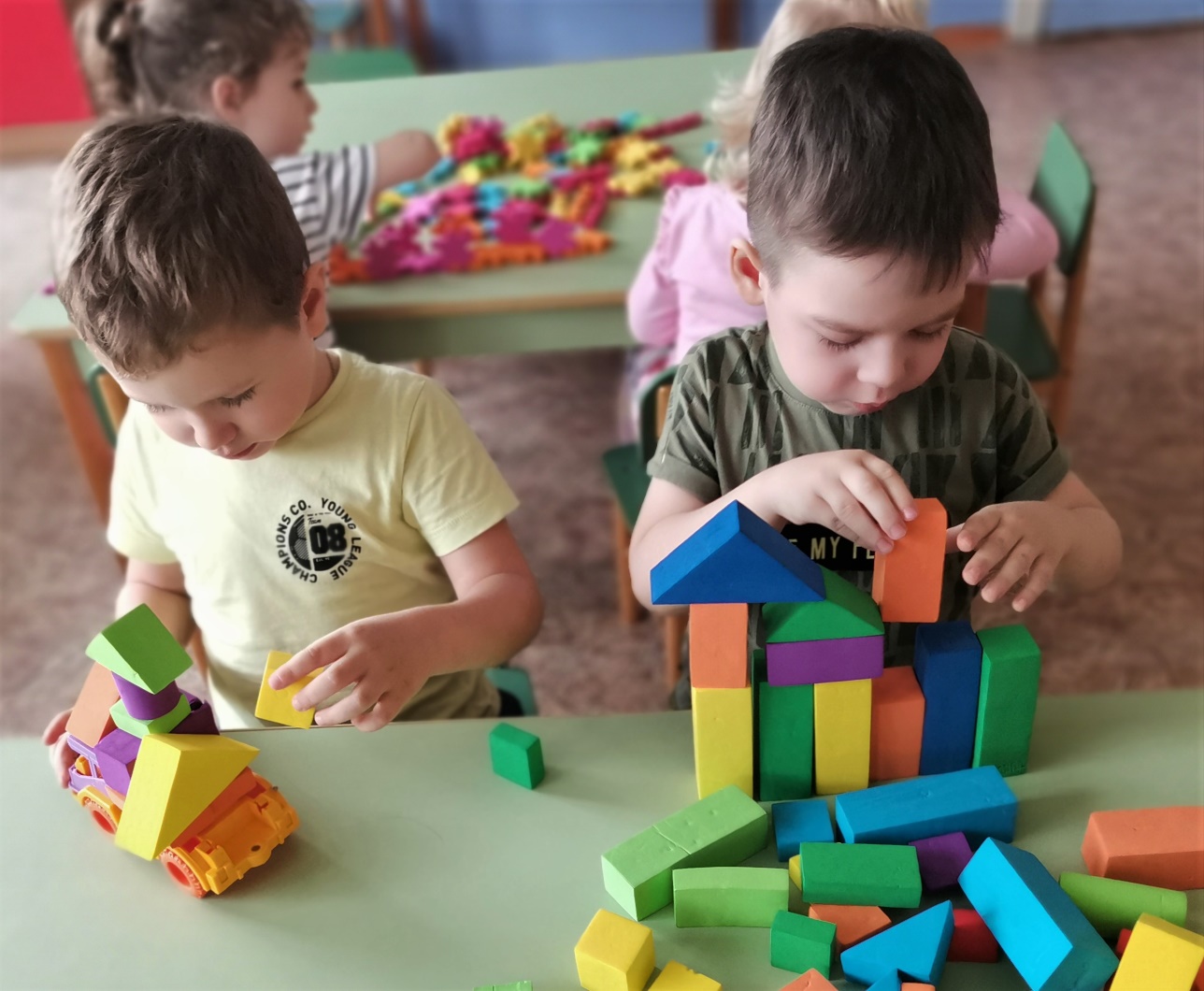 Строим детский сад
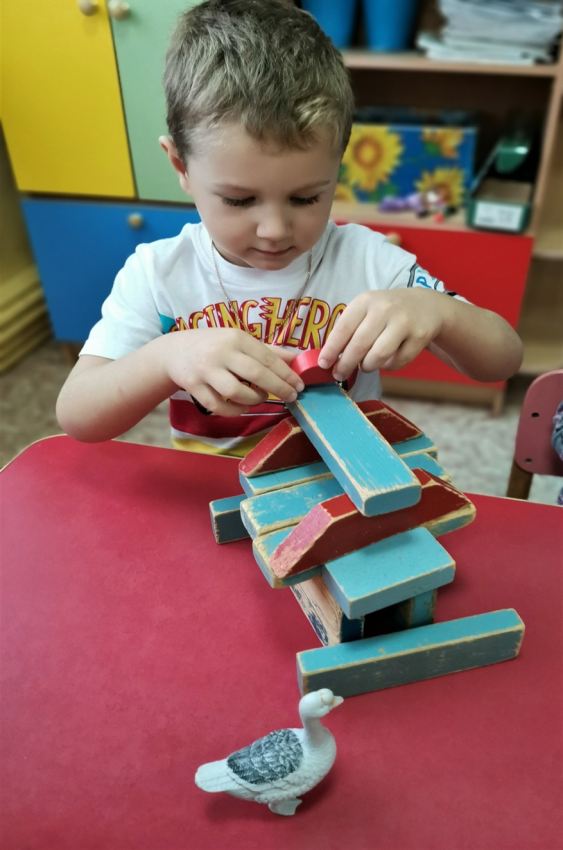 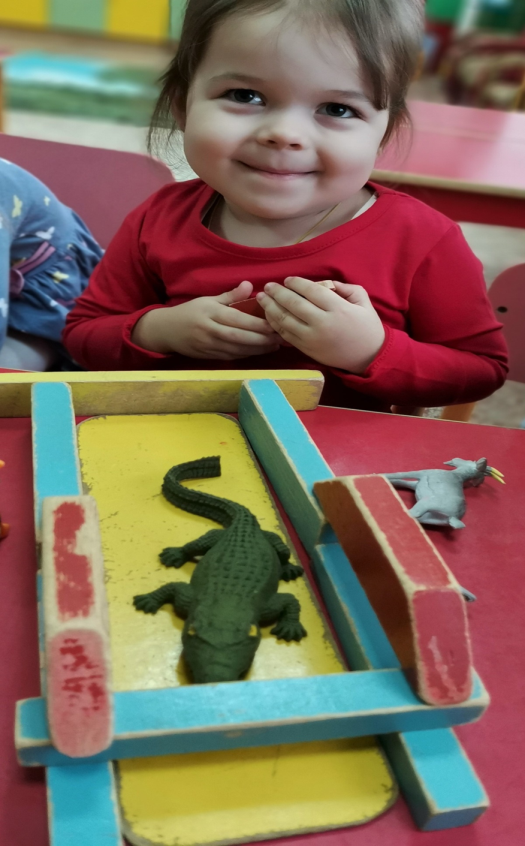 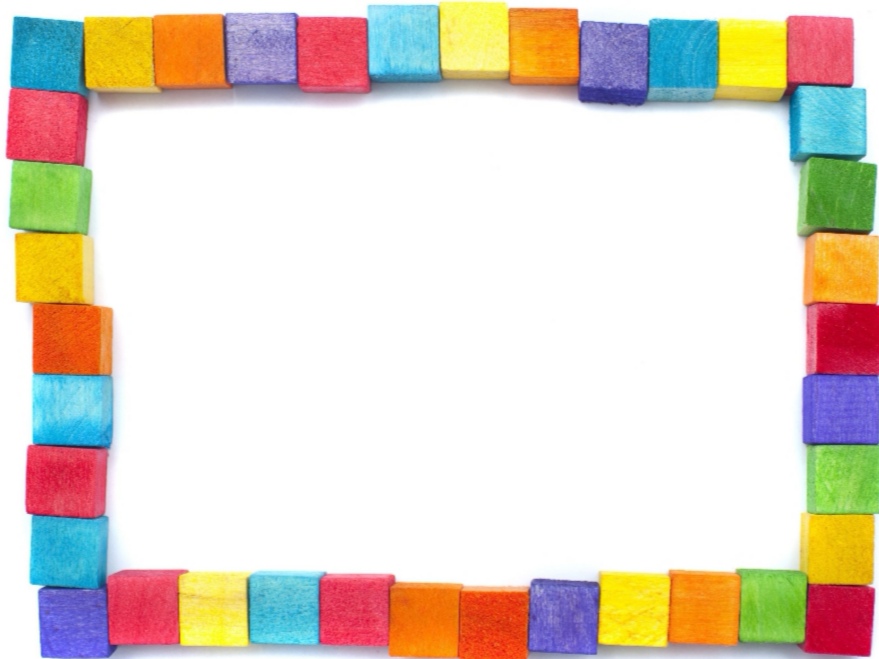 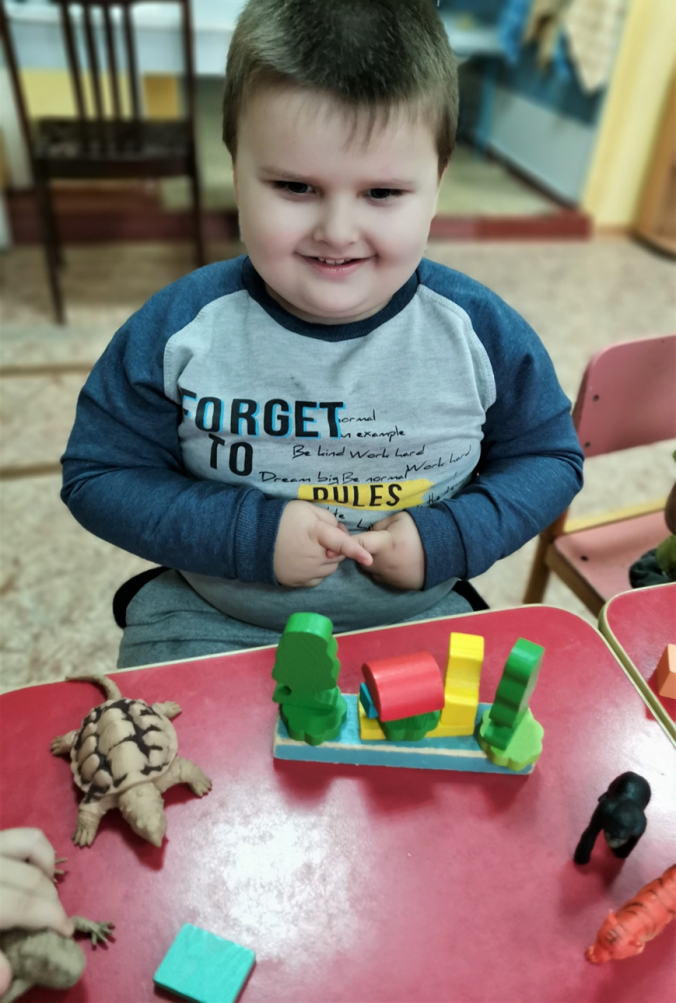 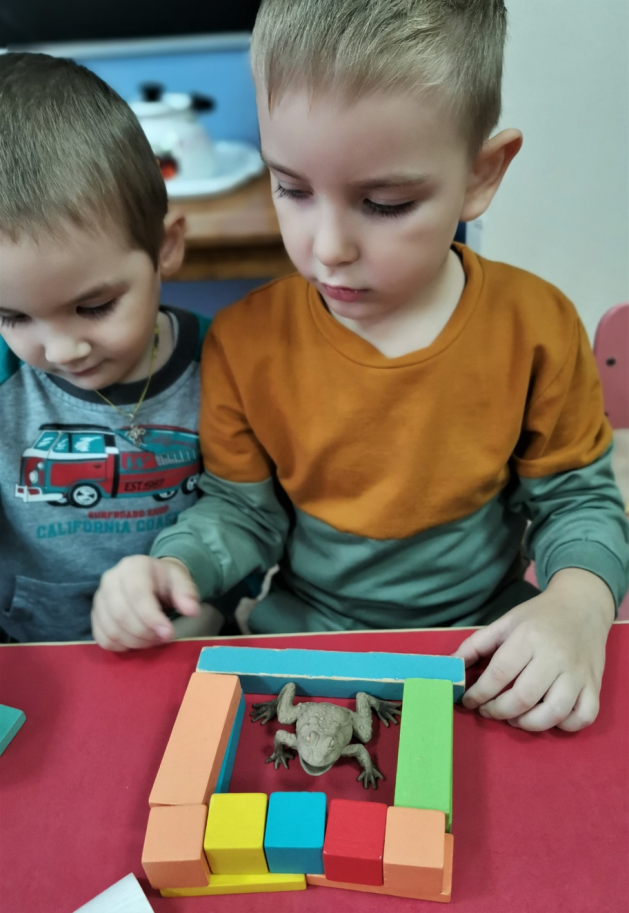 Мы играем в зоопарк
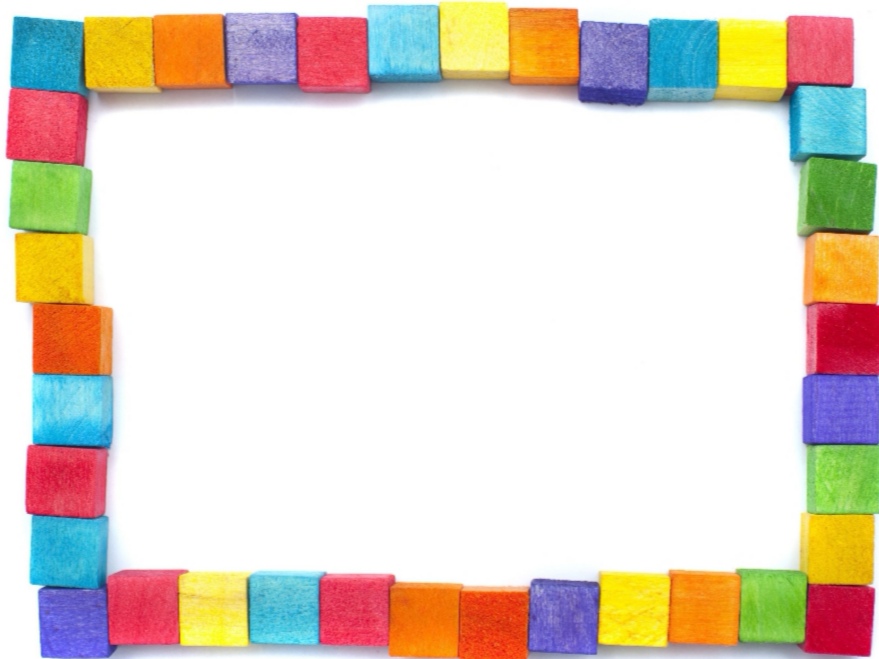 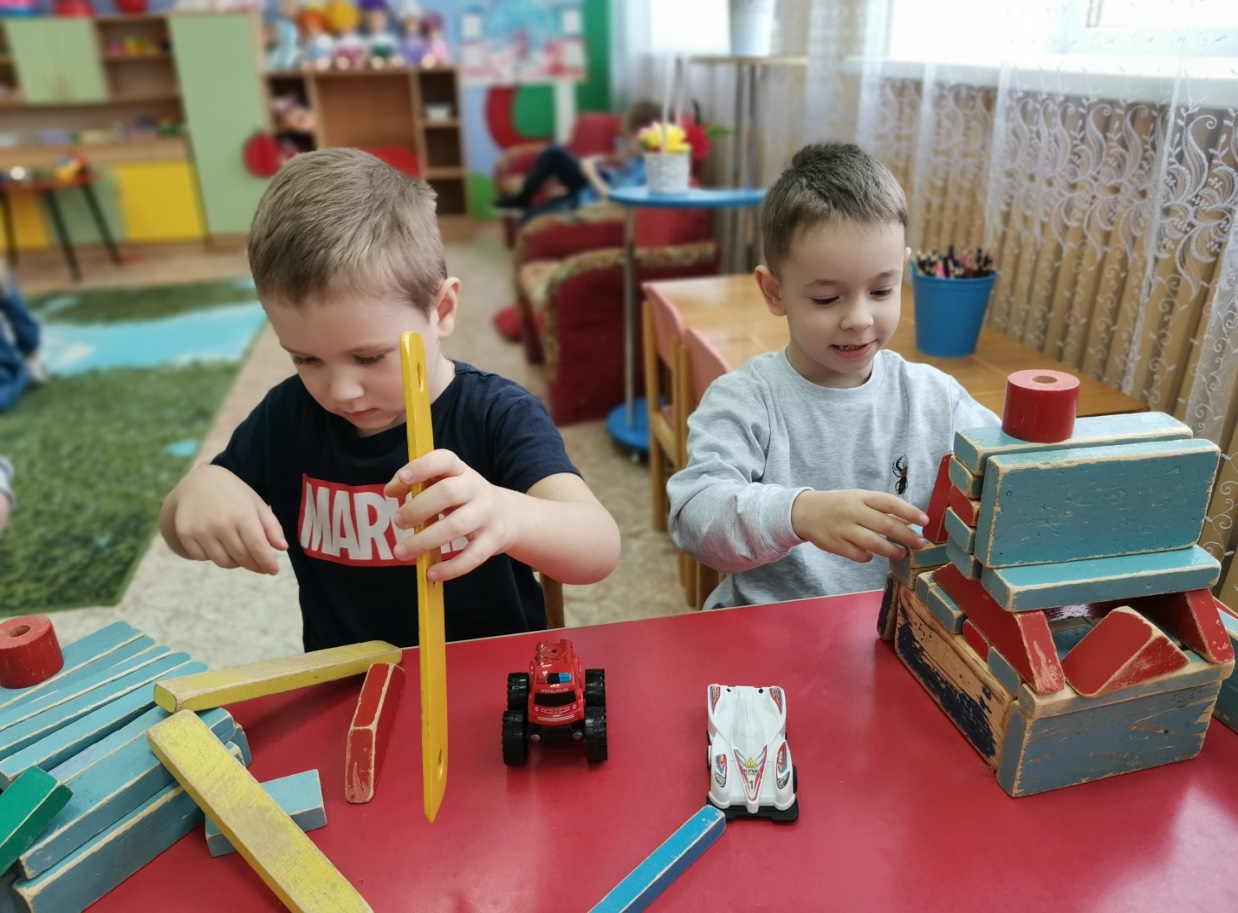 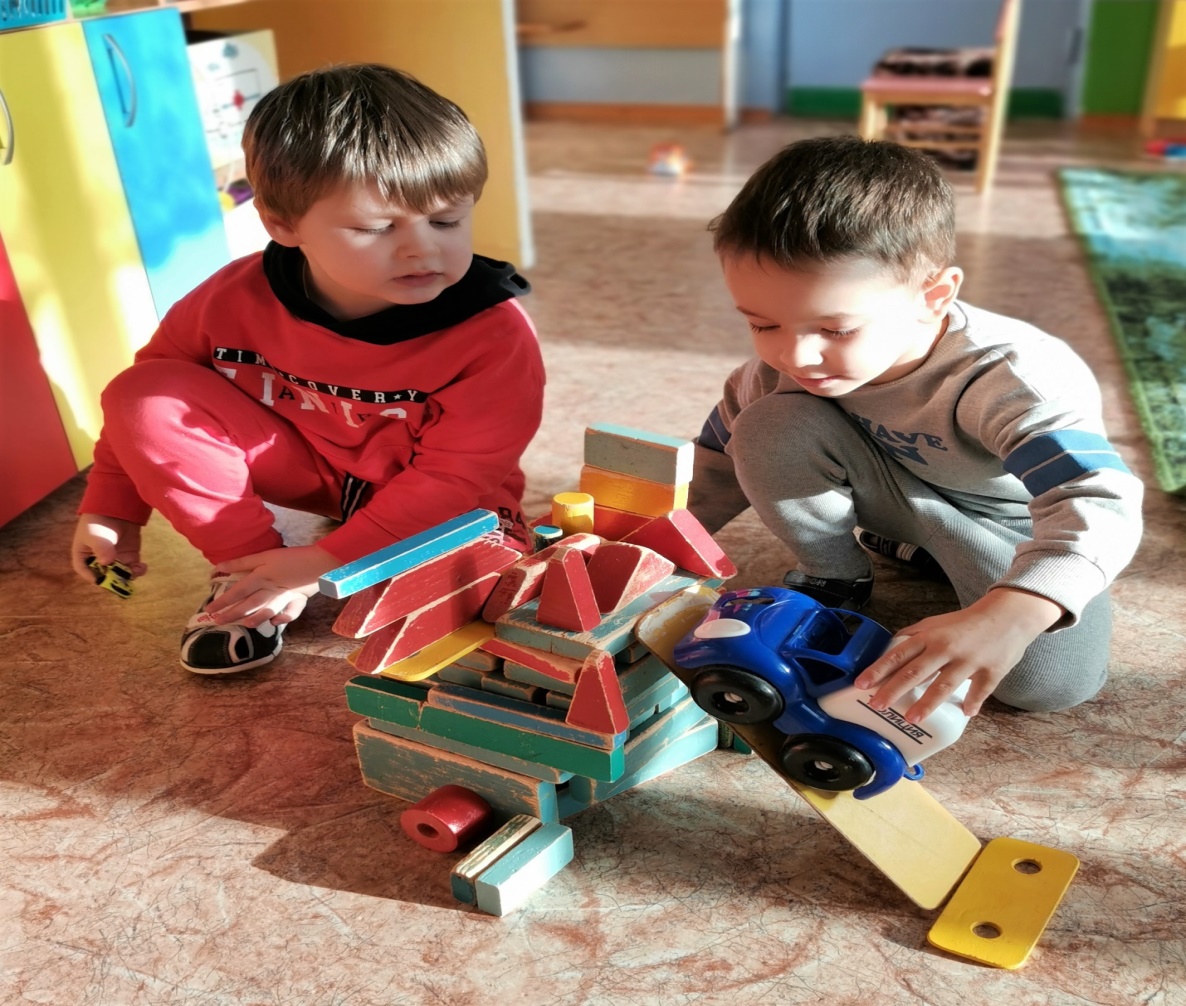 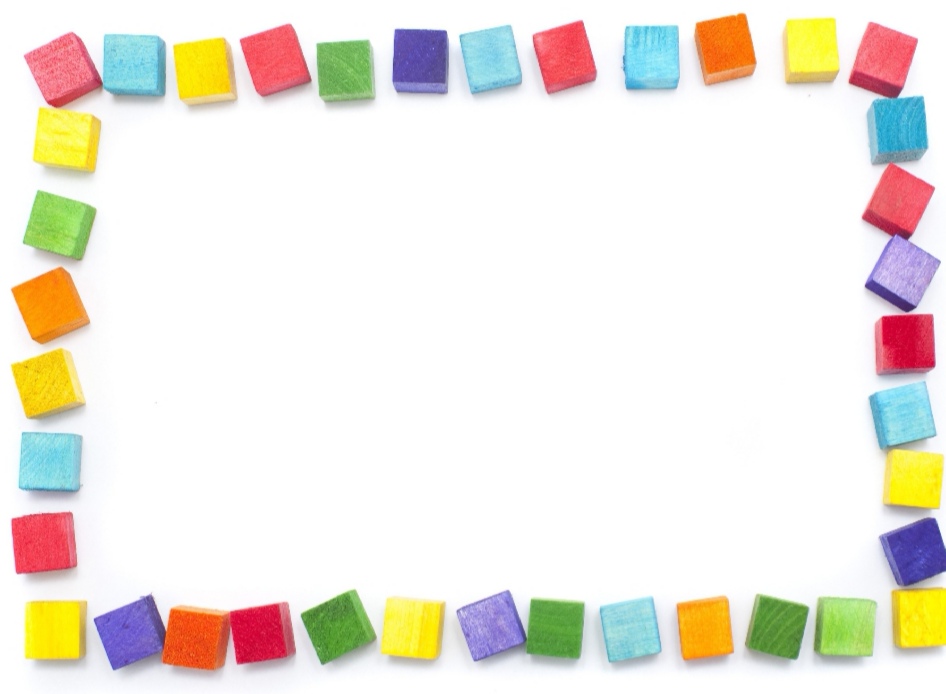 Конструирование из спортивных модулей
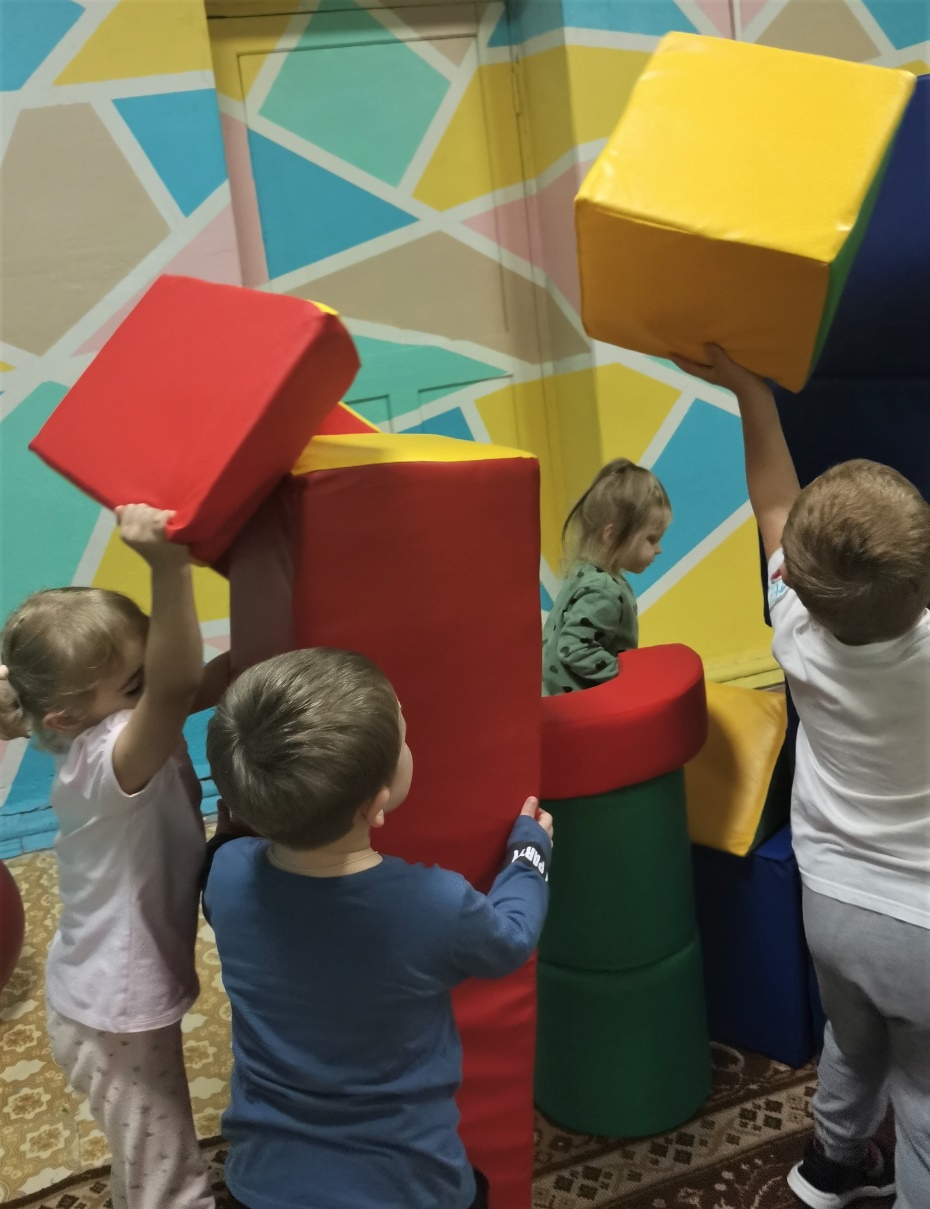 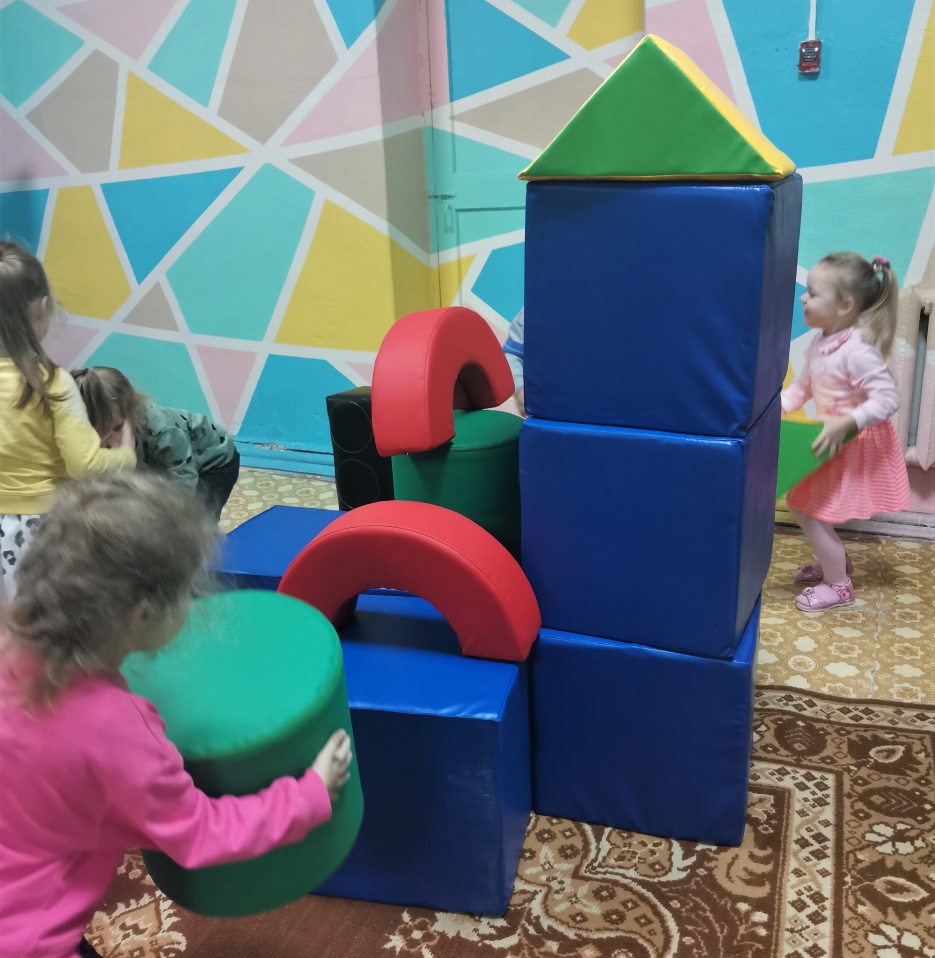 Строим большой дом
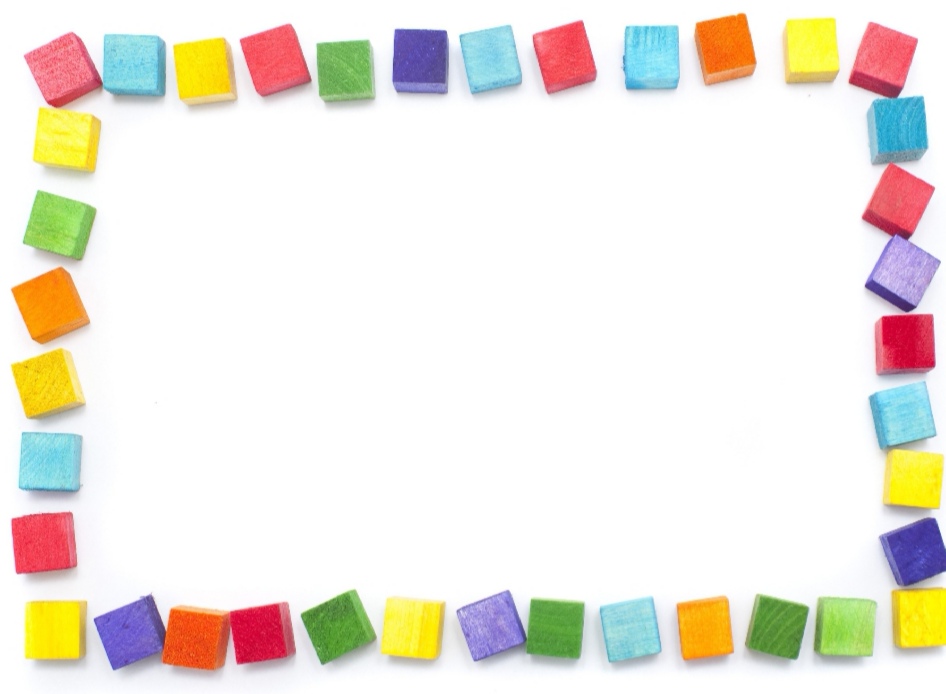 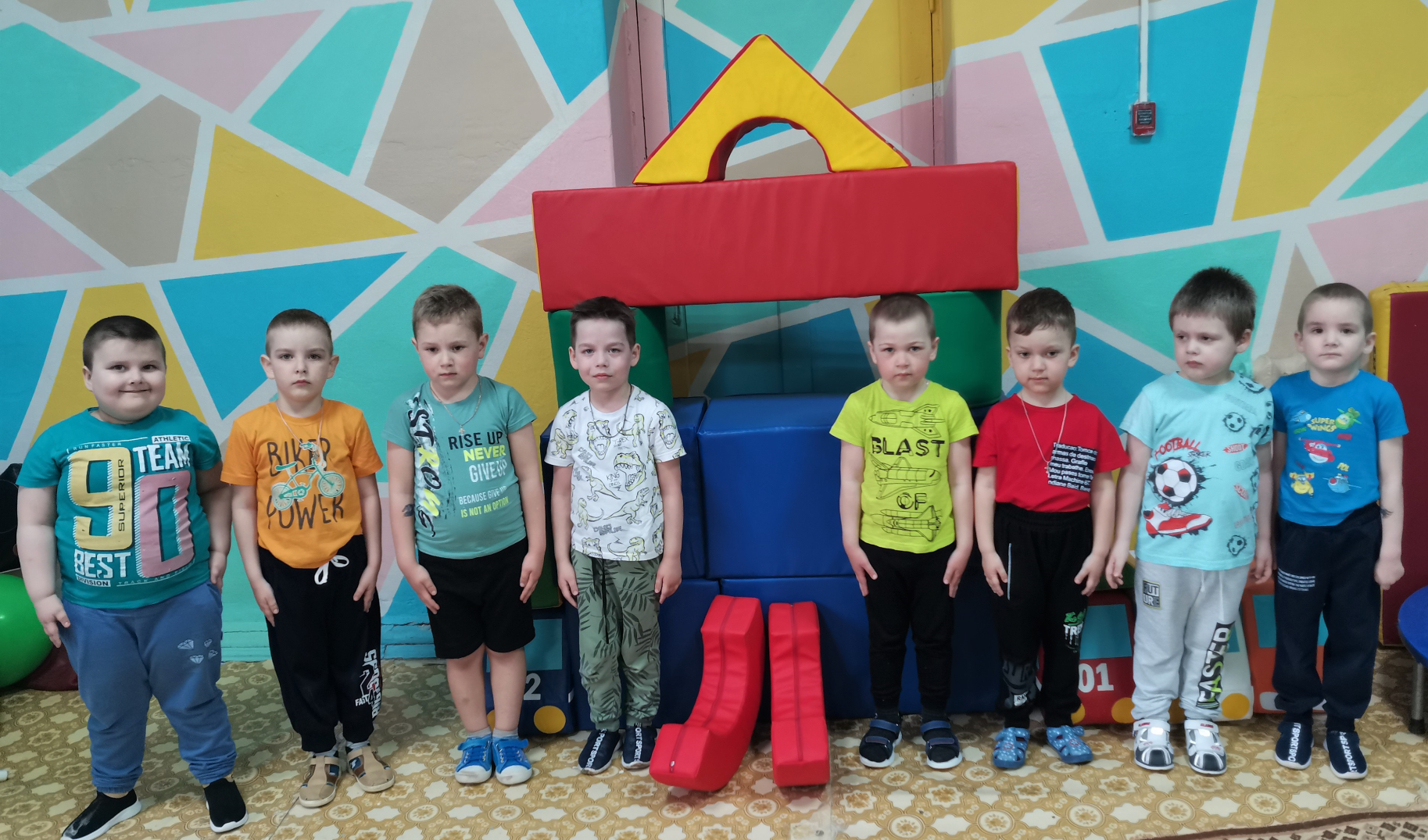 Команда космической ракеты к полёту готова
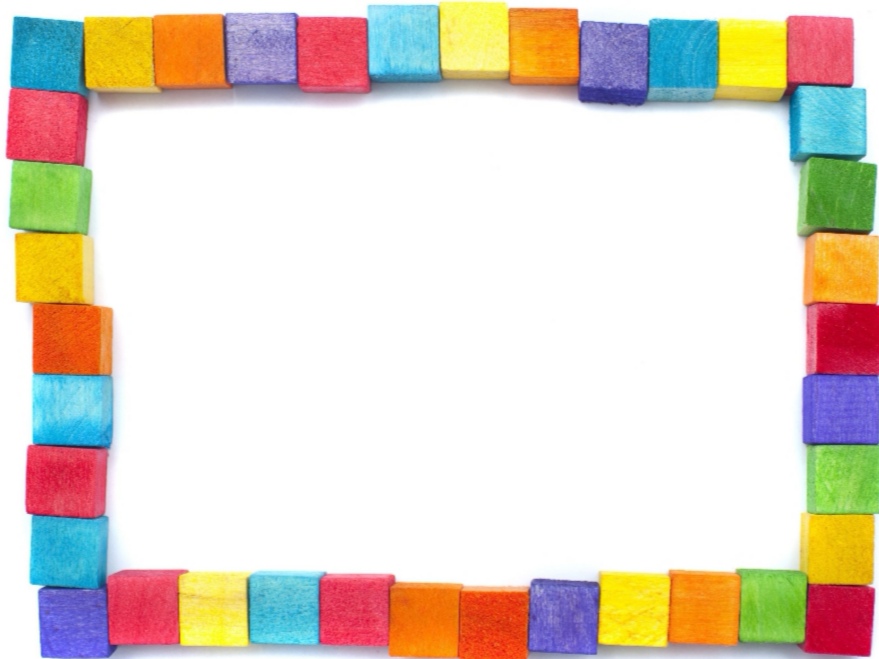 Конструирование из крупного и мелкого лего
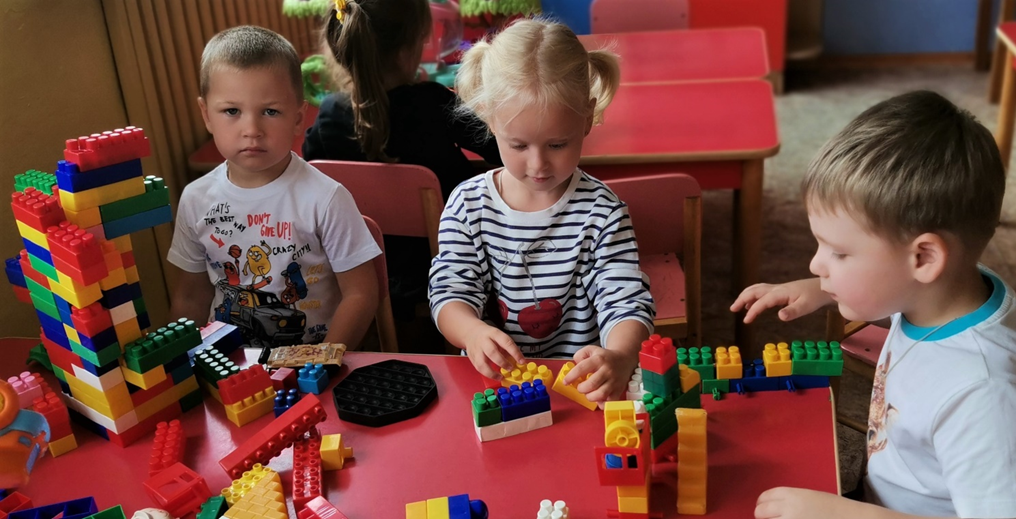 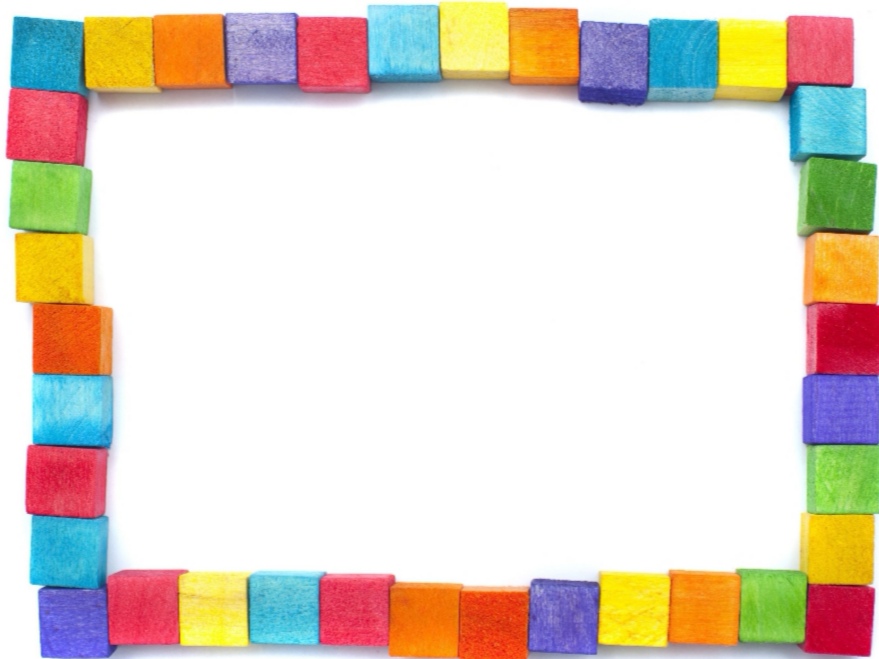 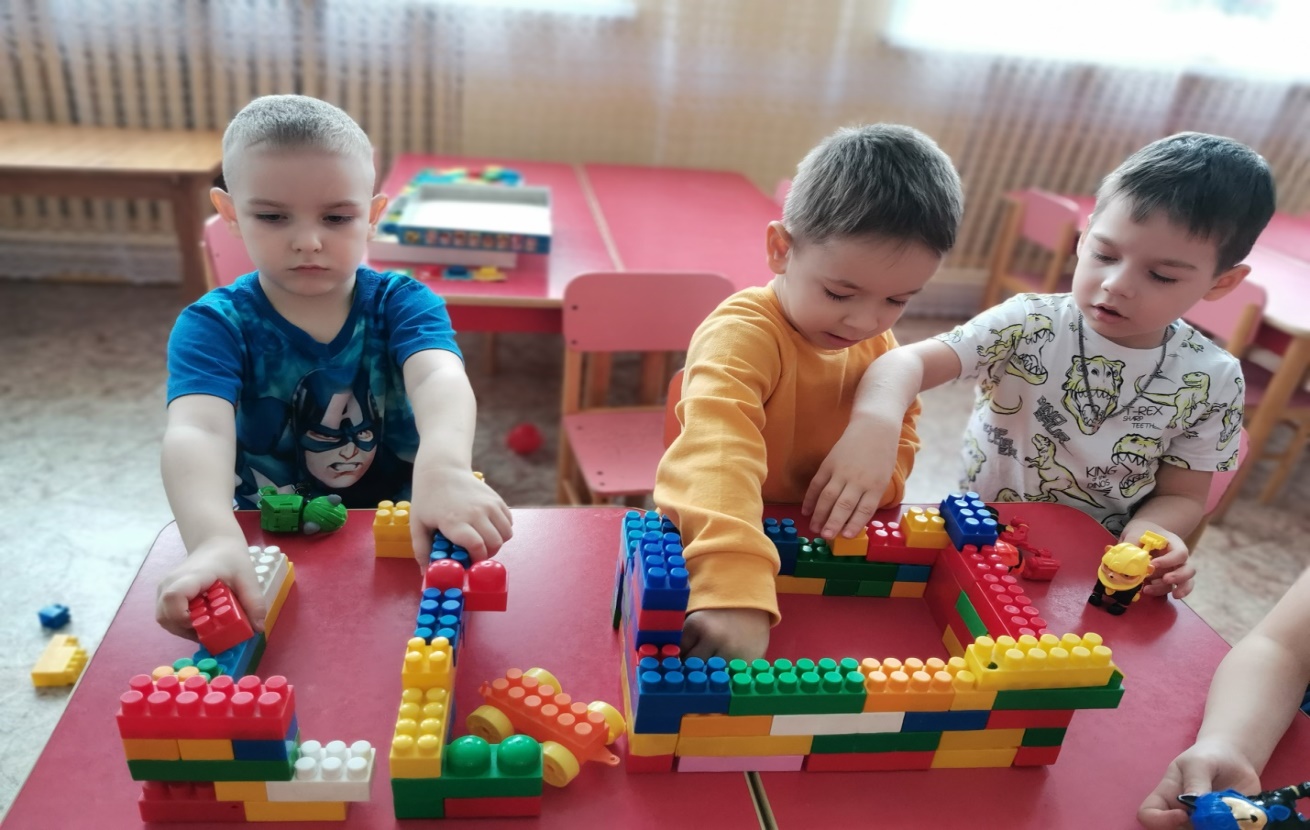 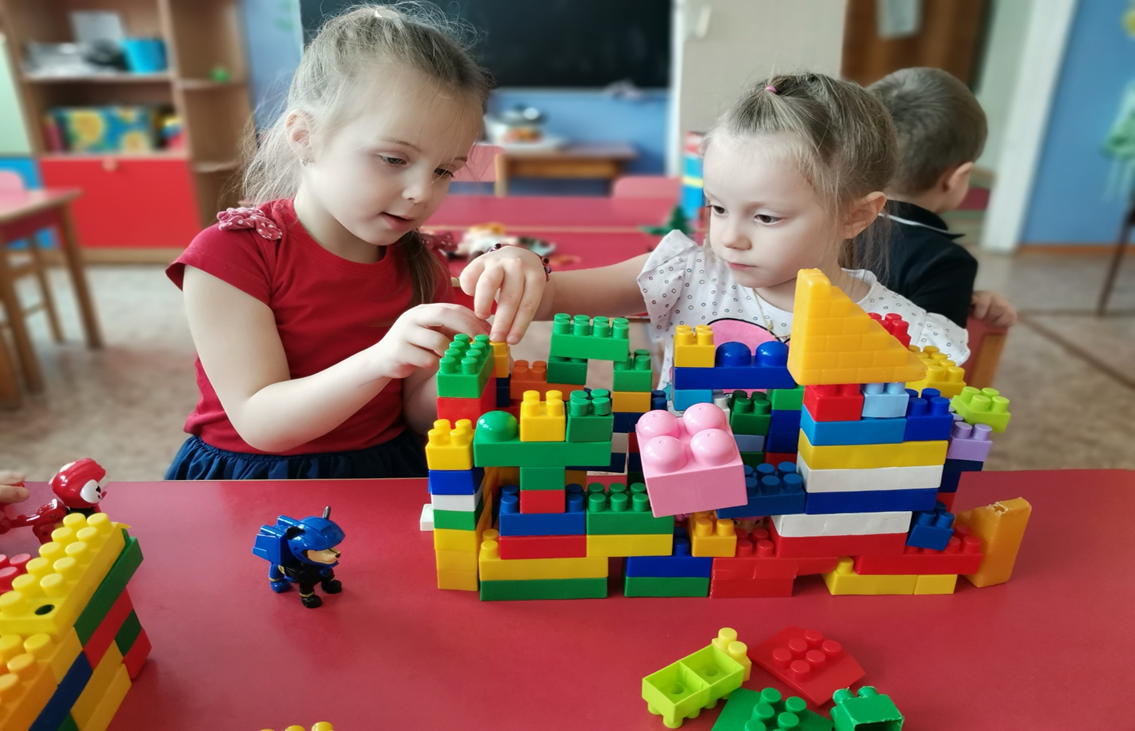 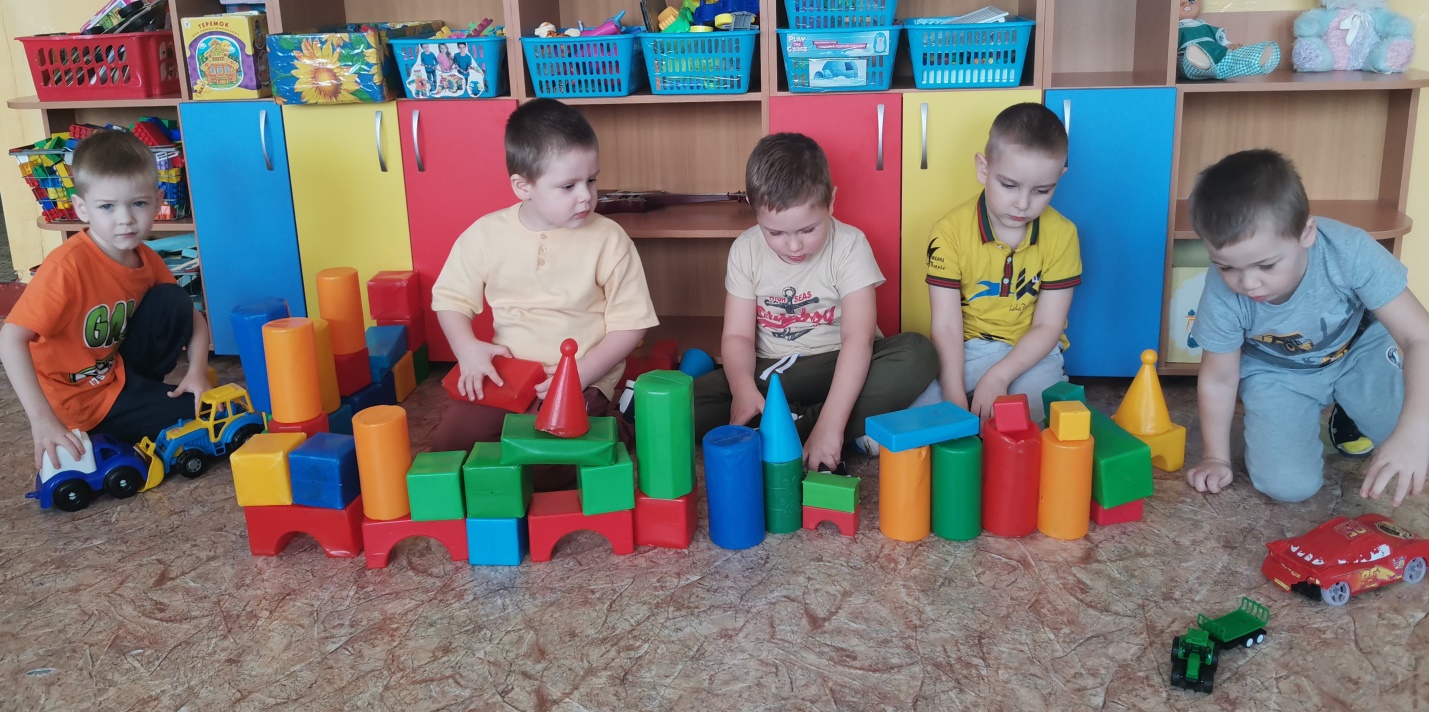 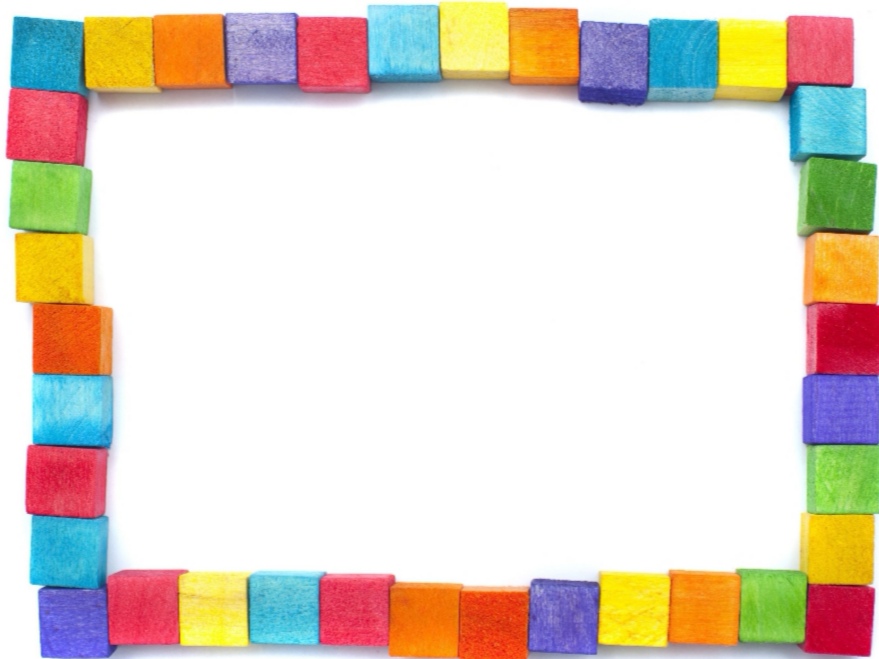 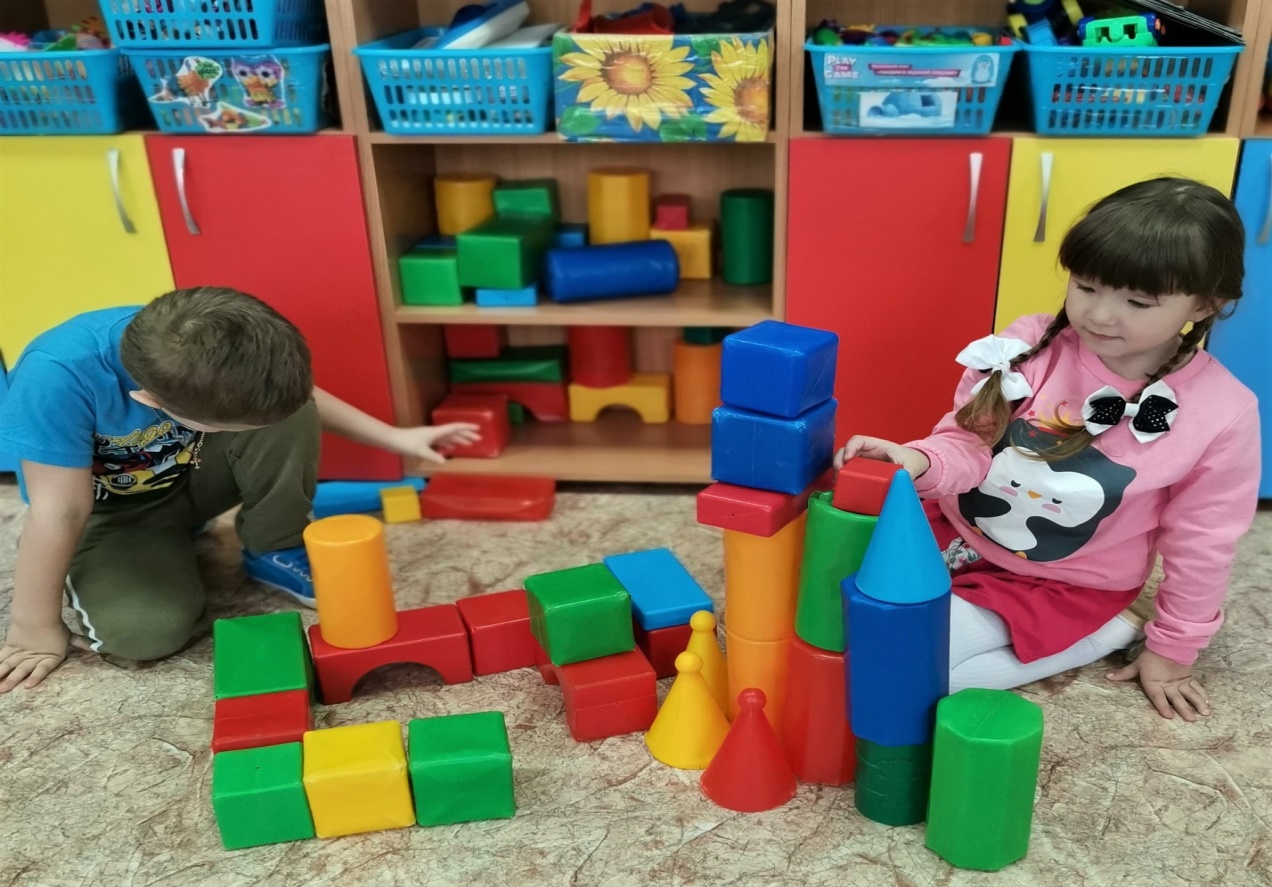 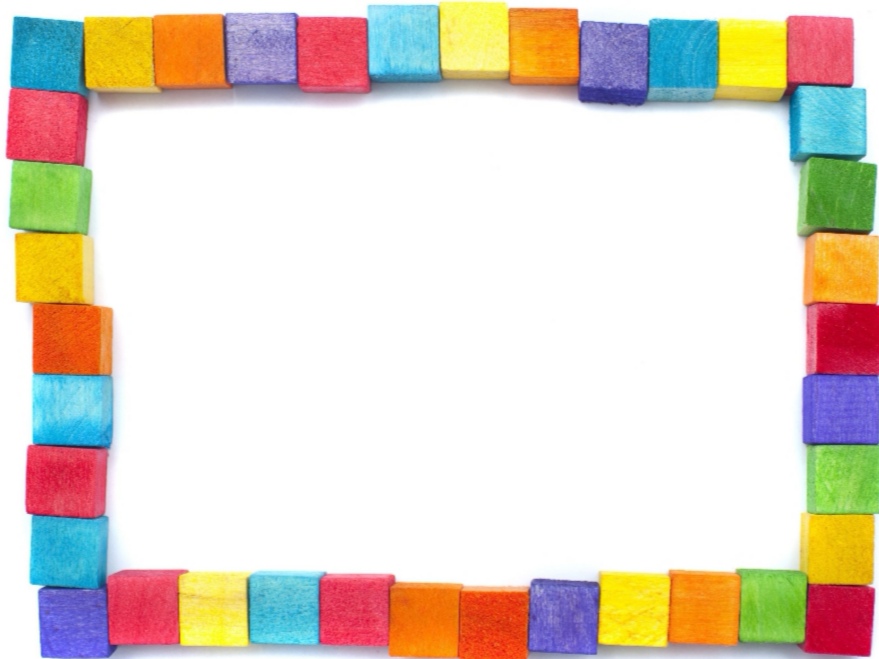 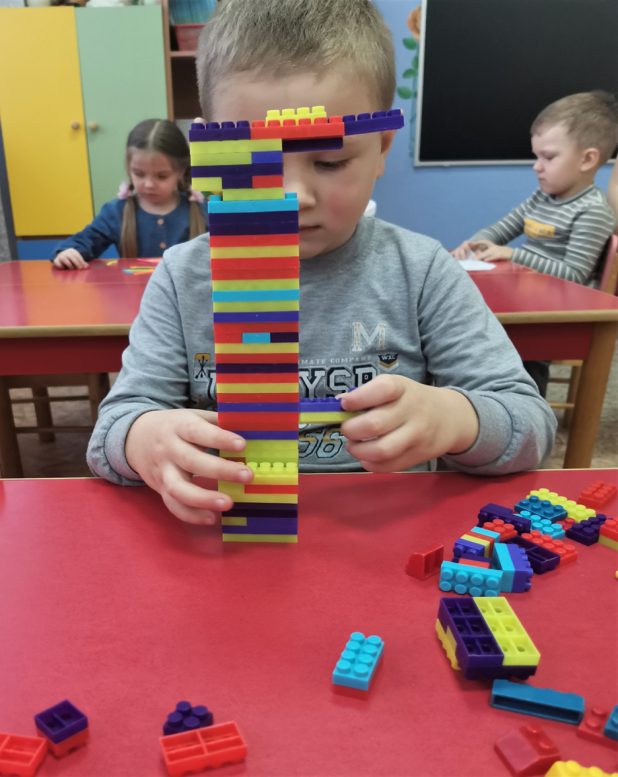 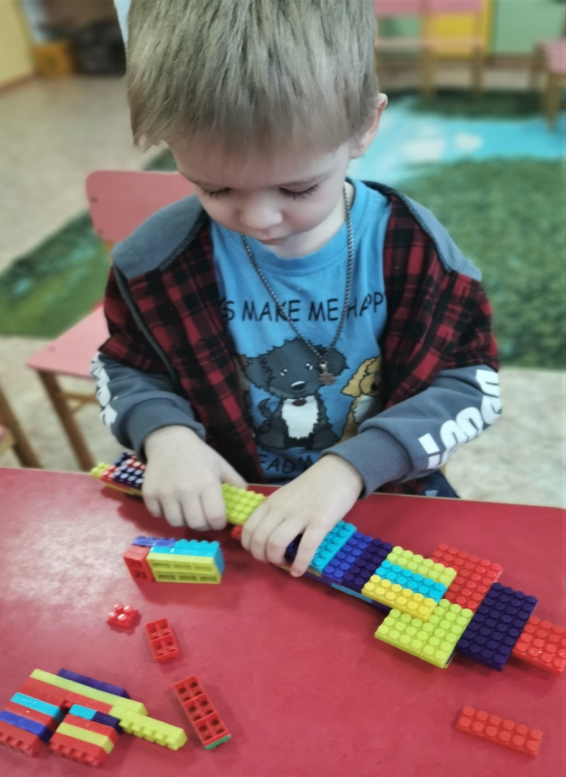 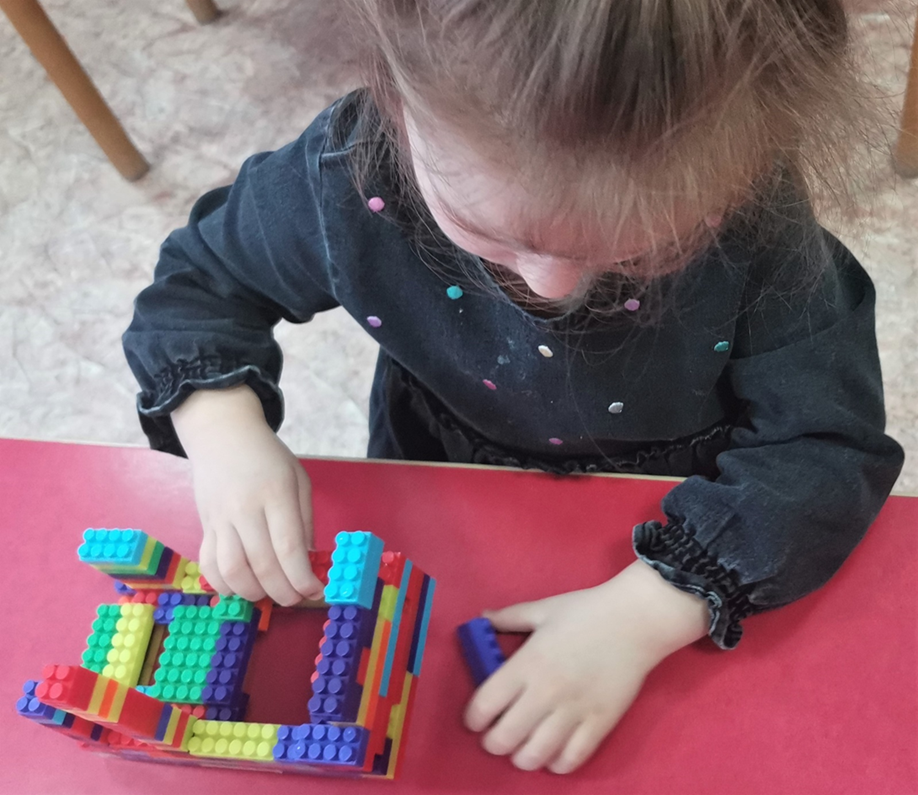 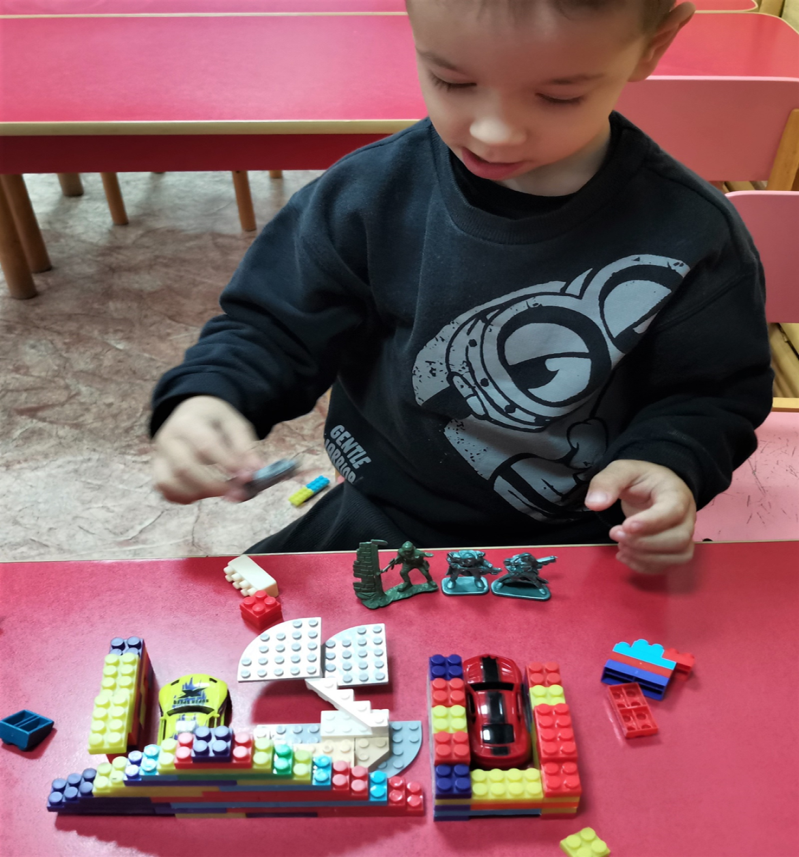 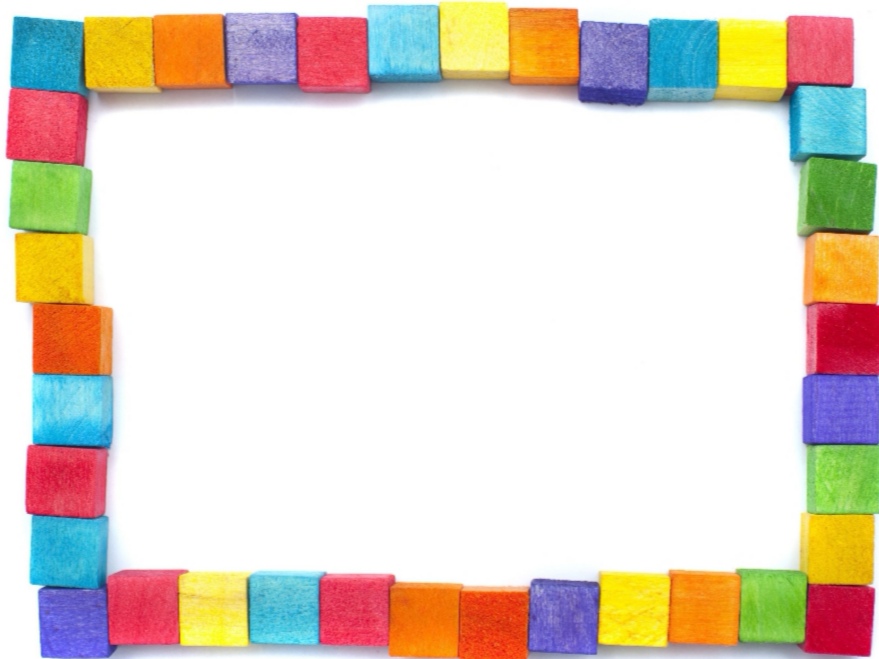 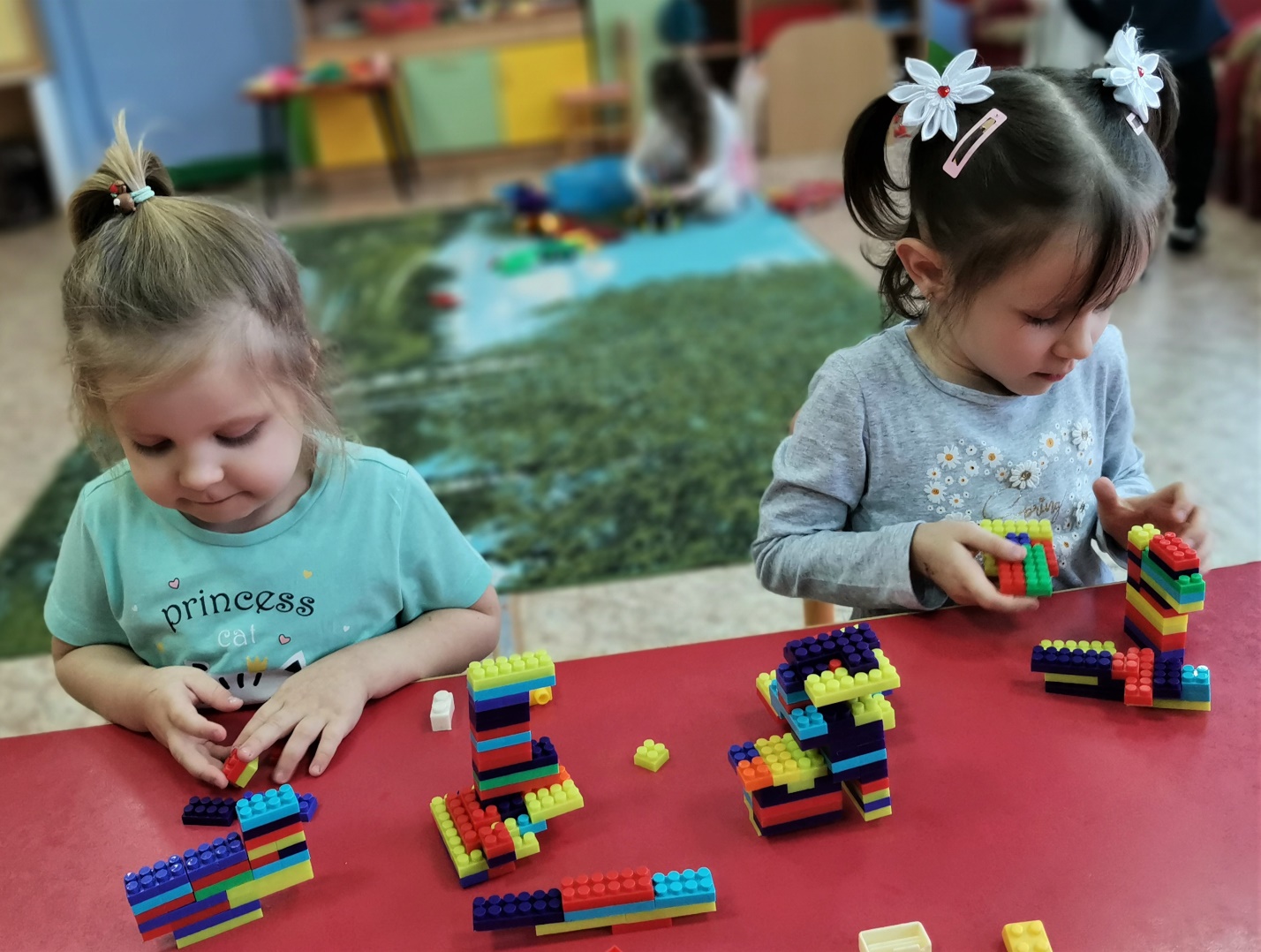 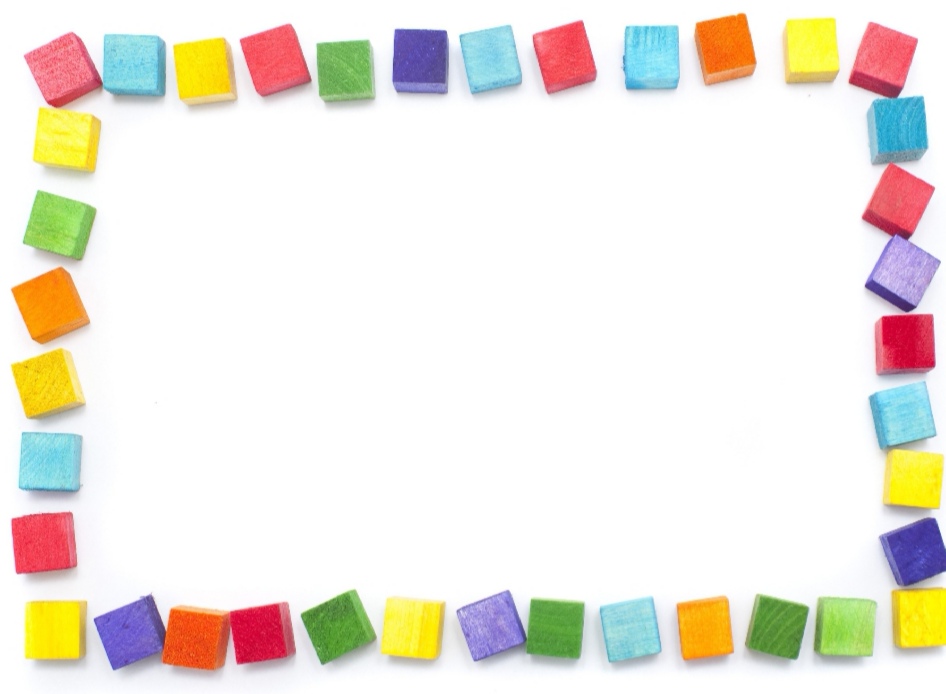 Игры с магнитным конструктором
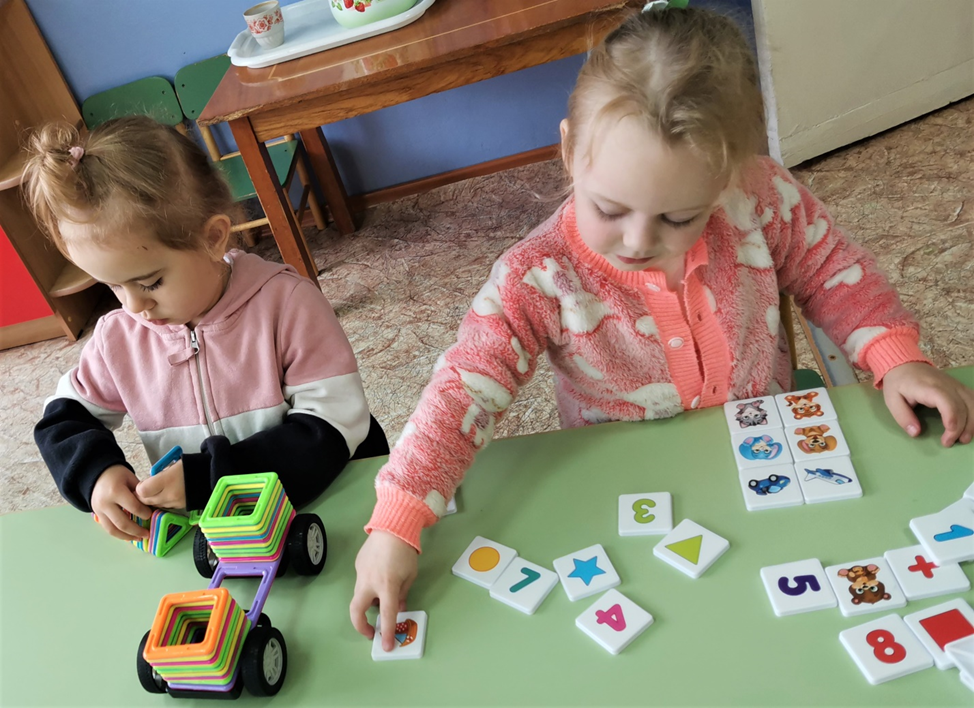 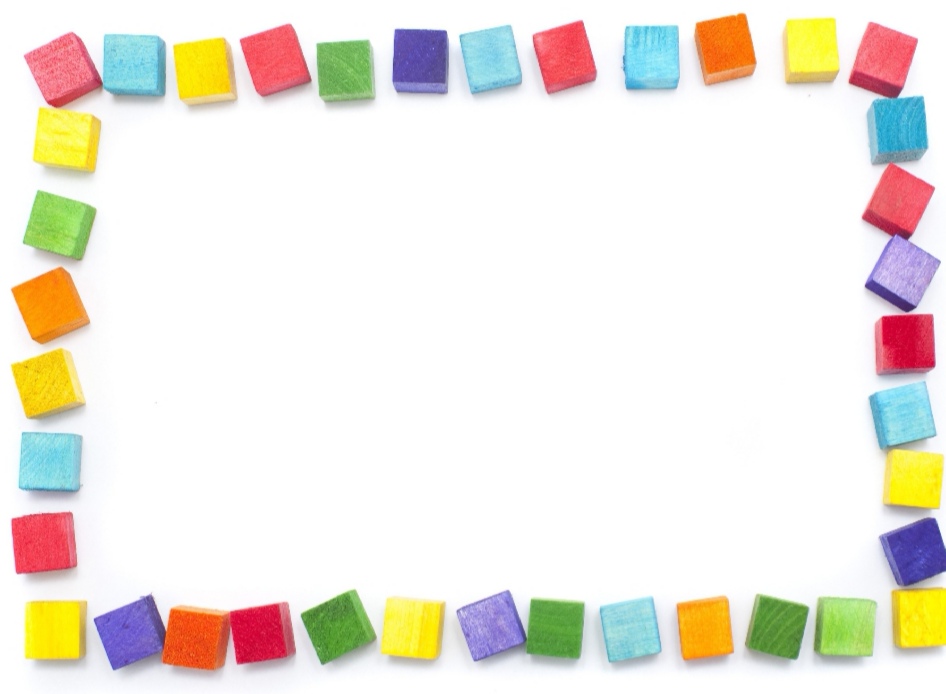 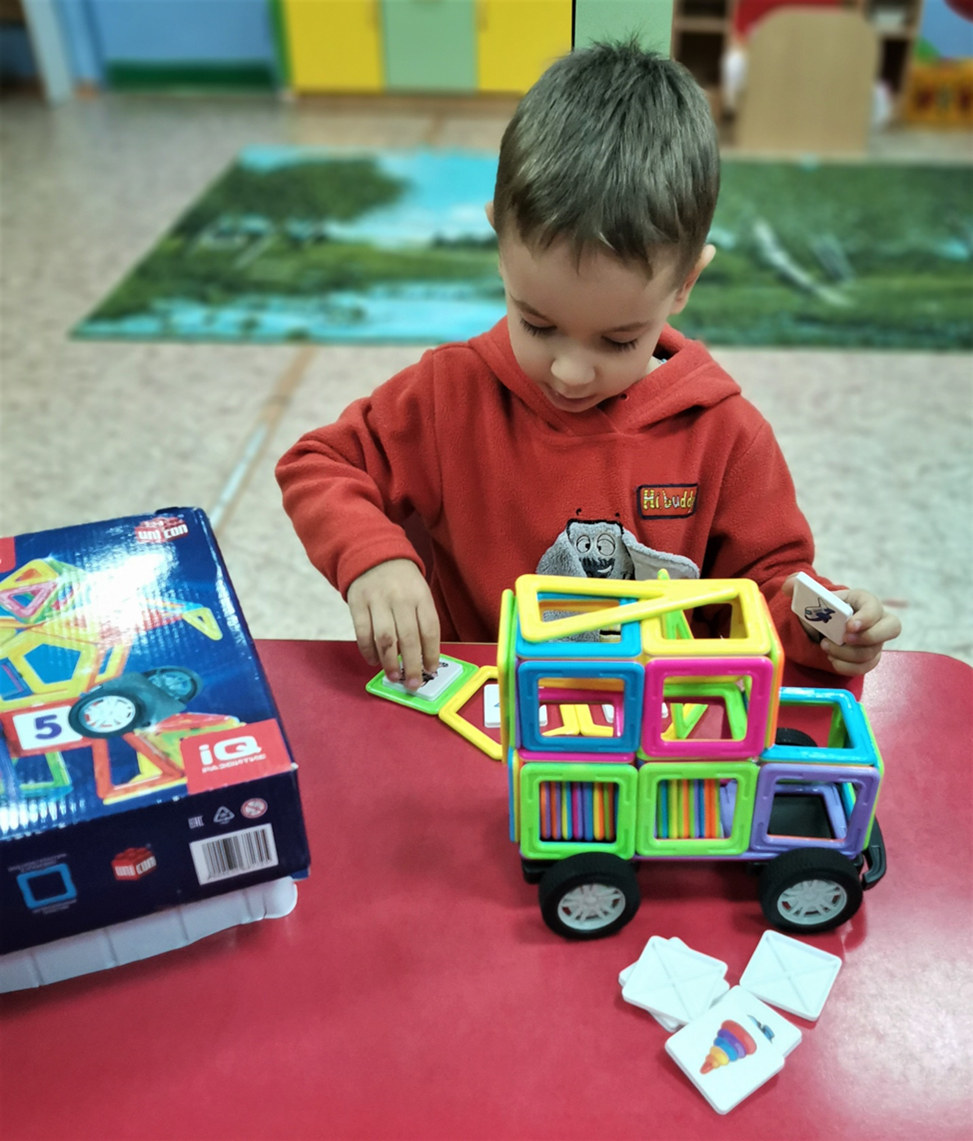 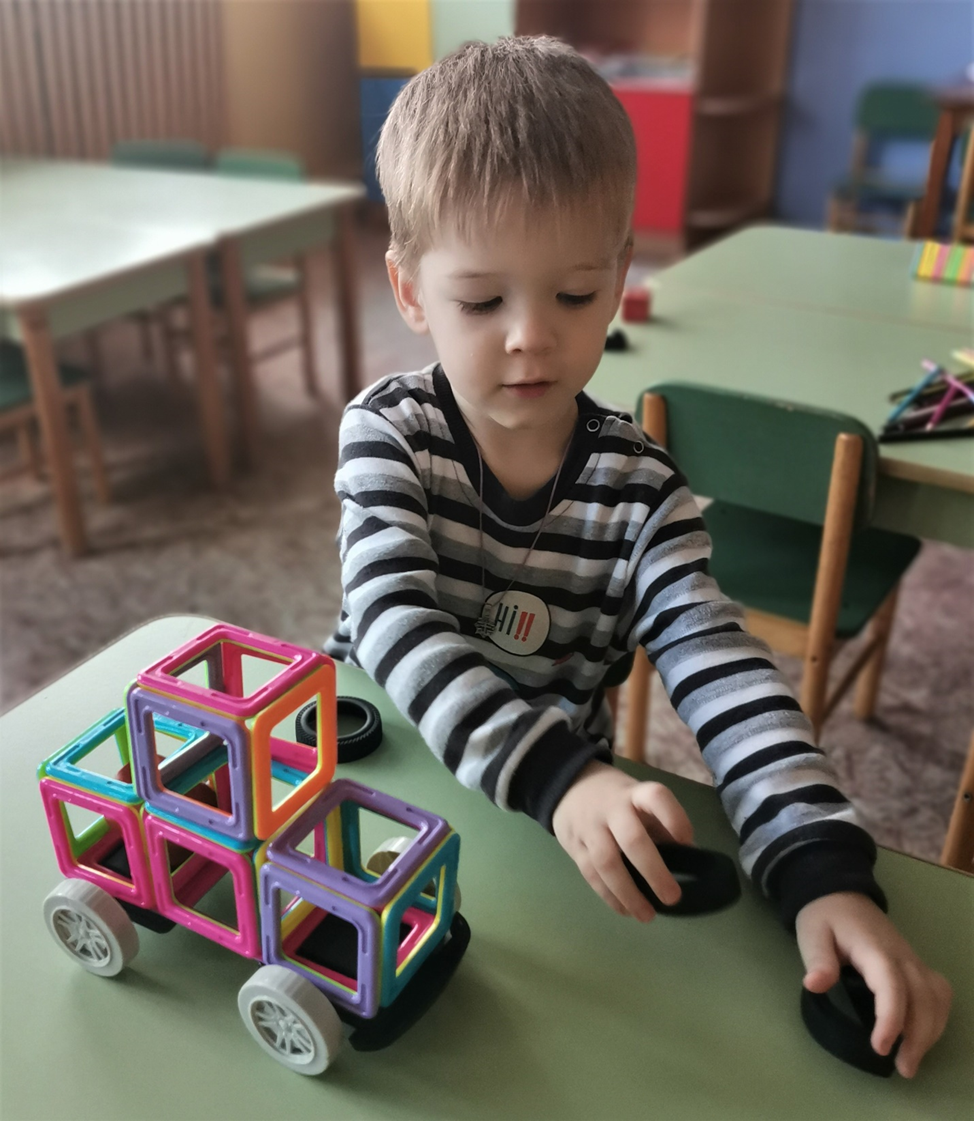 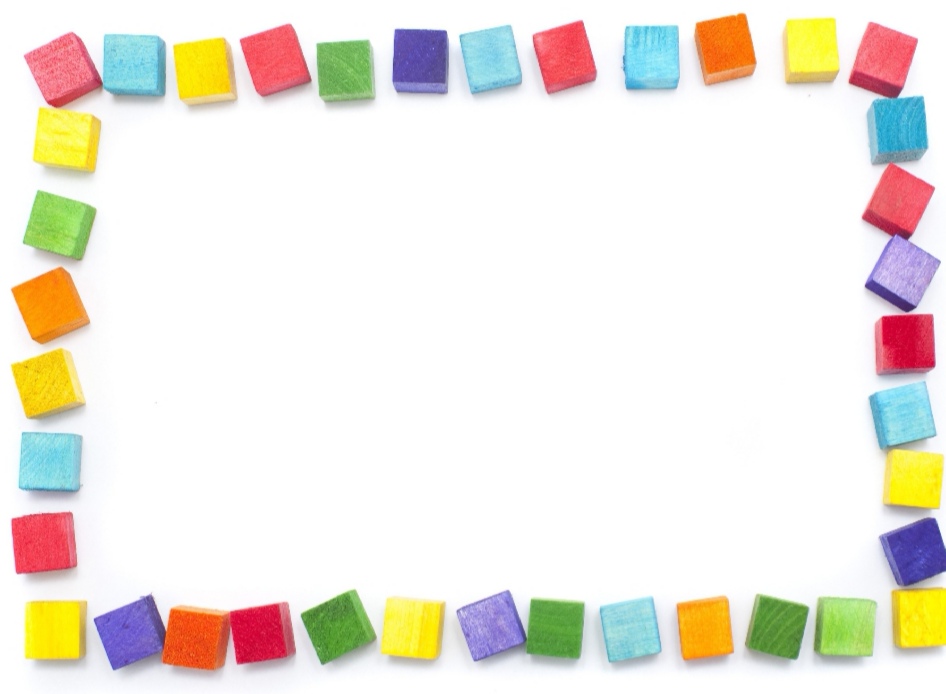 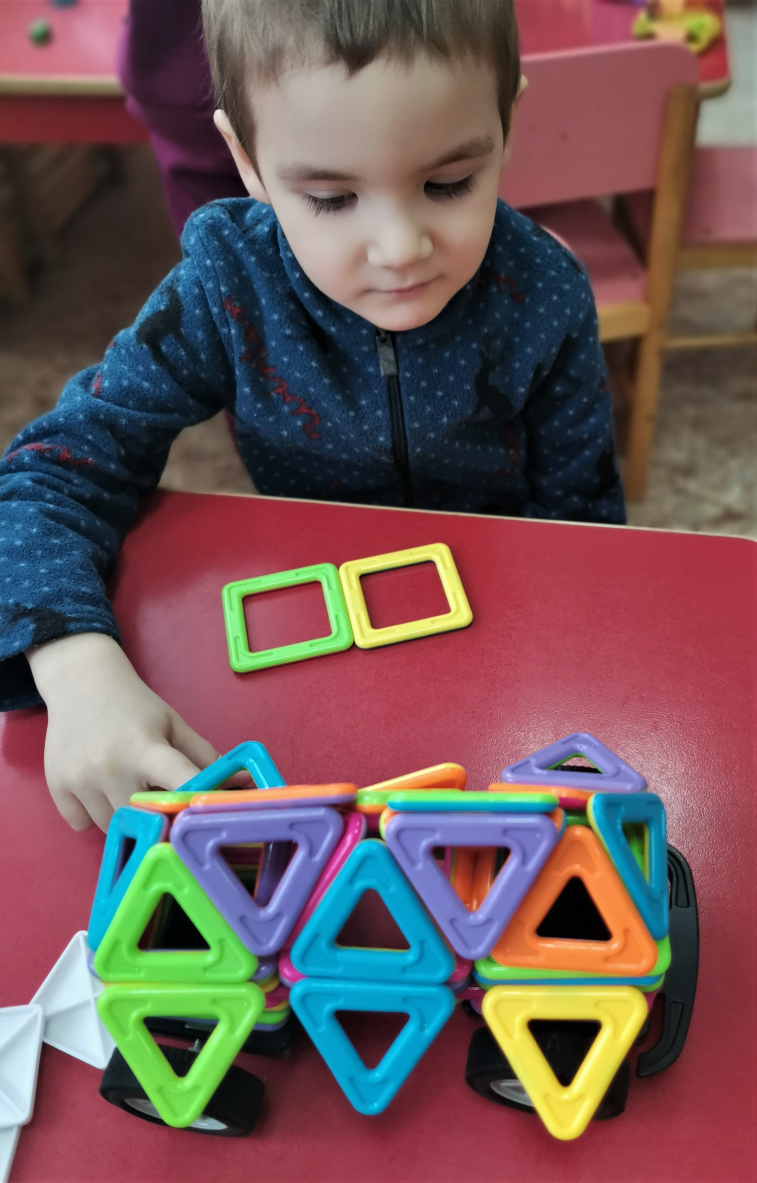 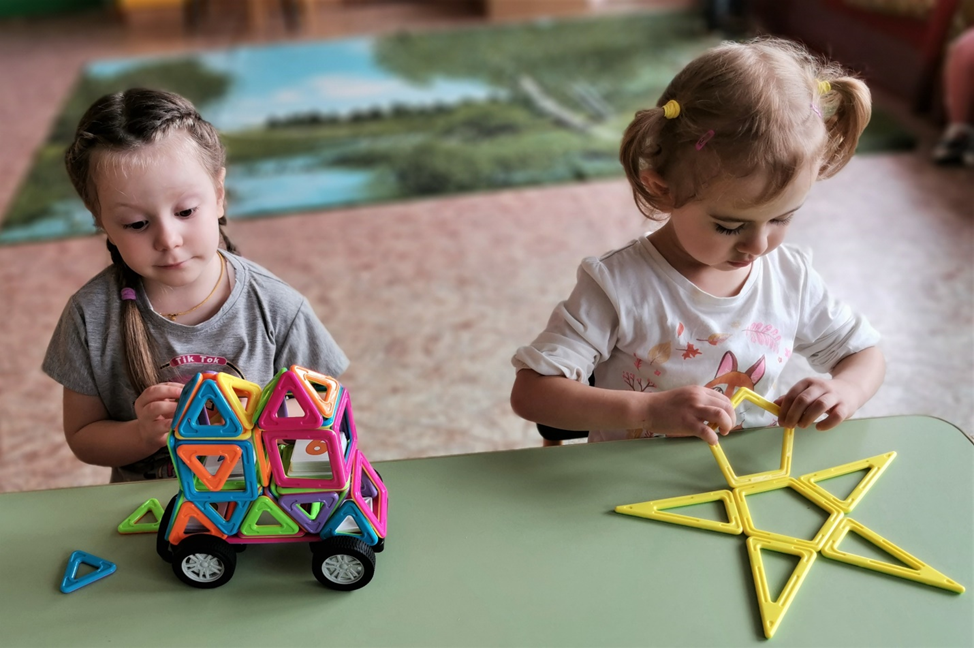 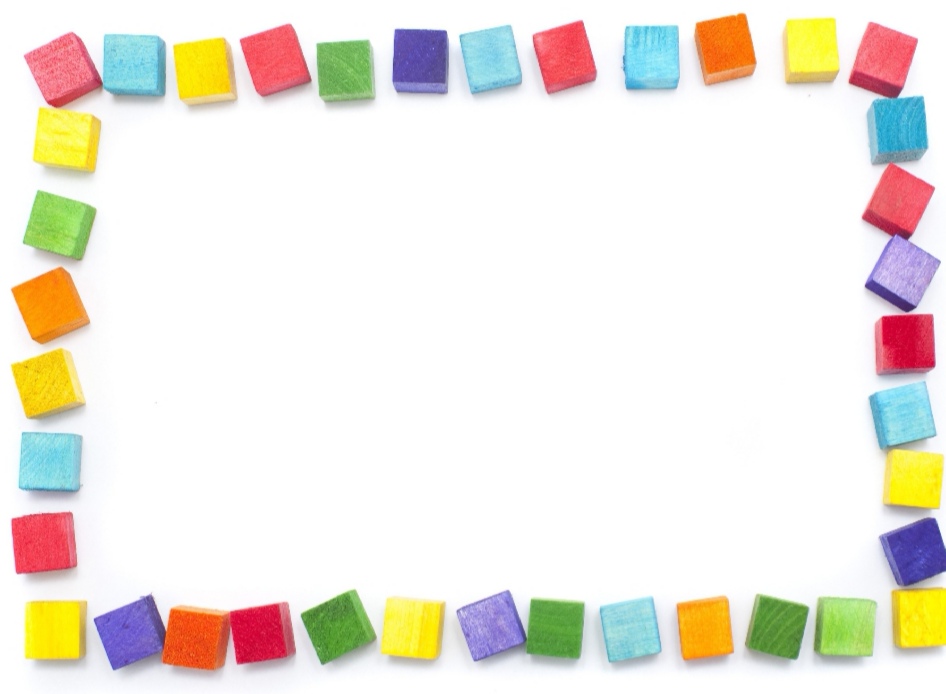 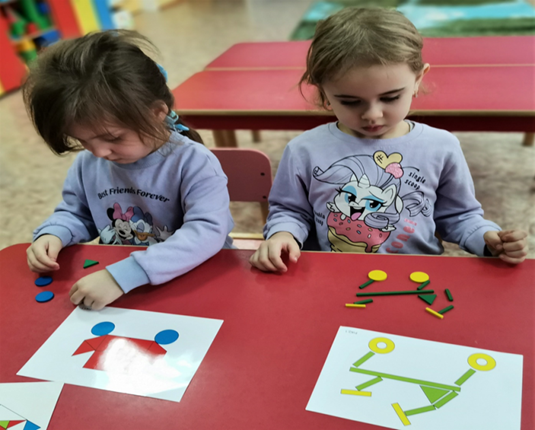 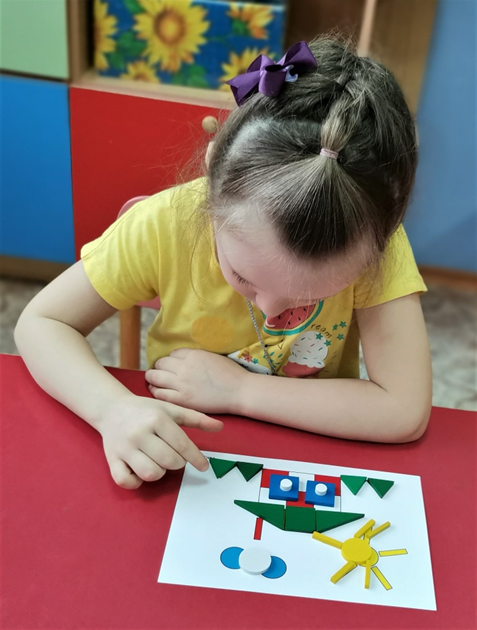 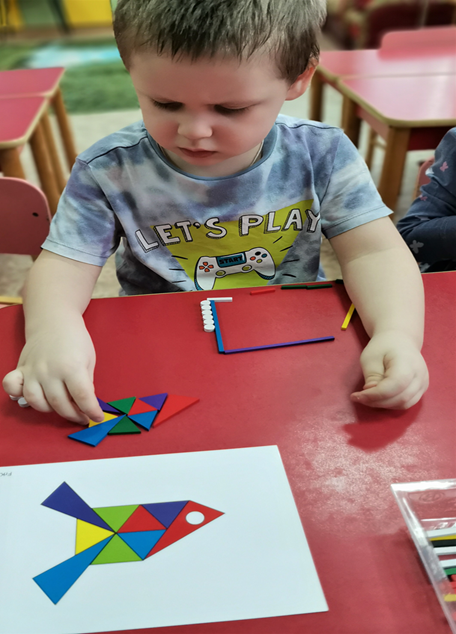 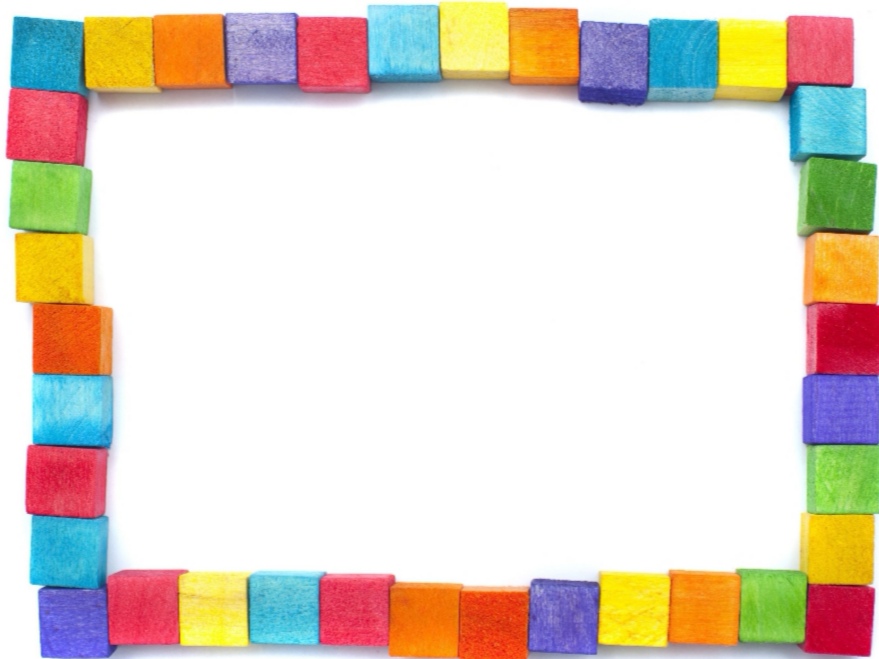 Игры с «Дарами Фрёбеля»
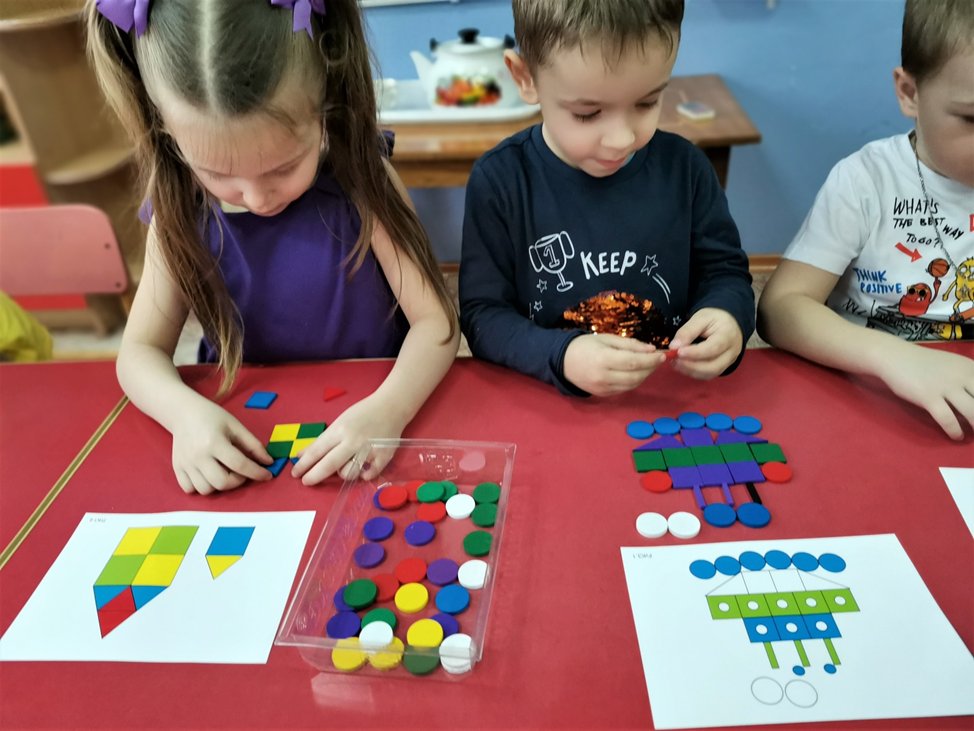 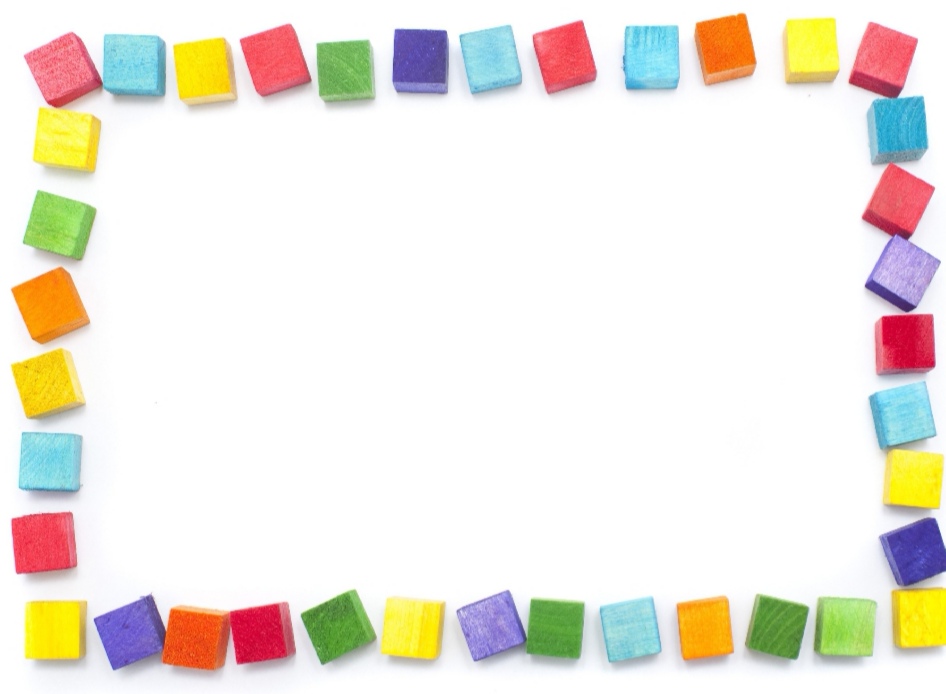 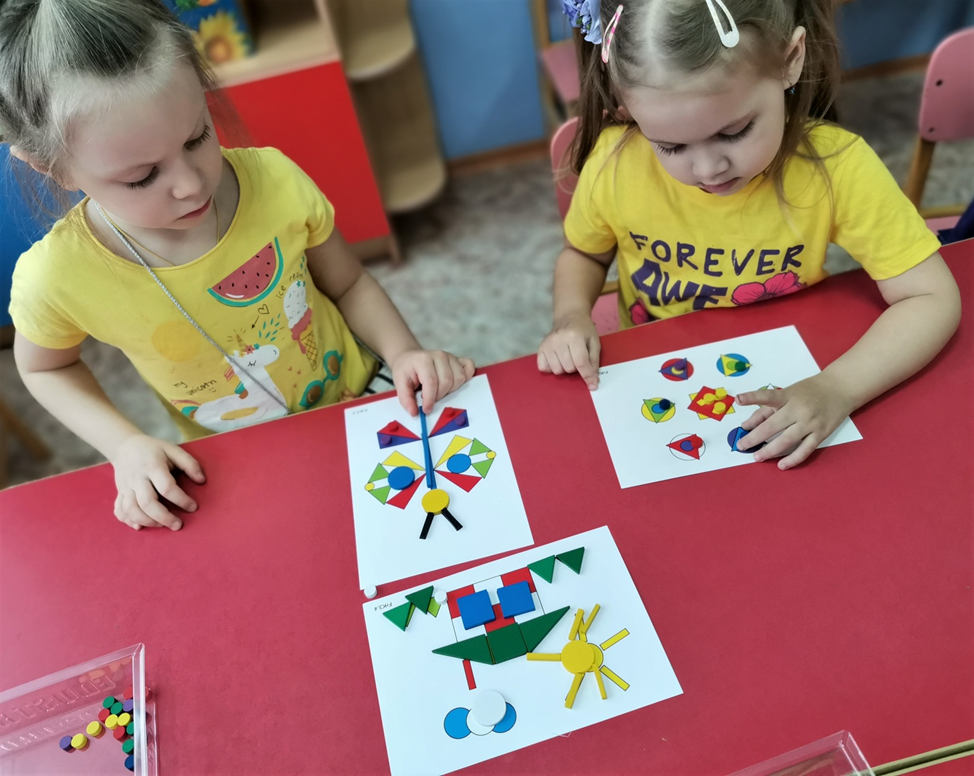 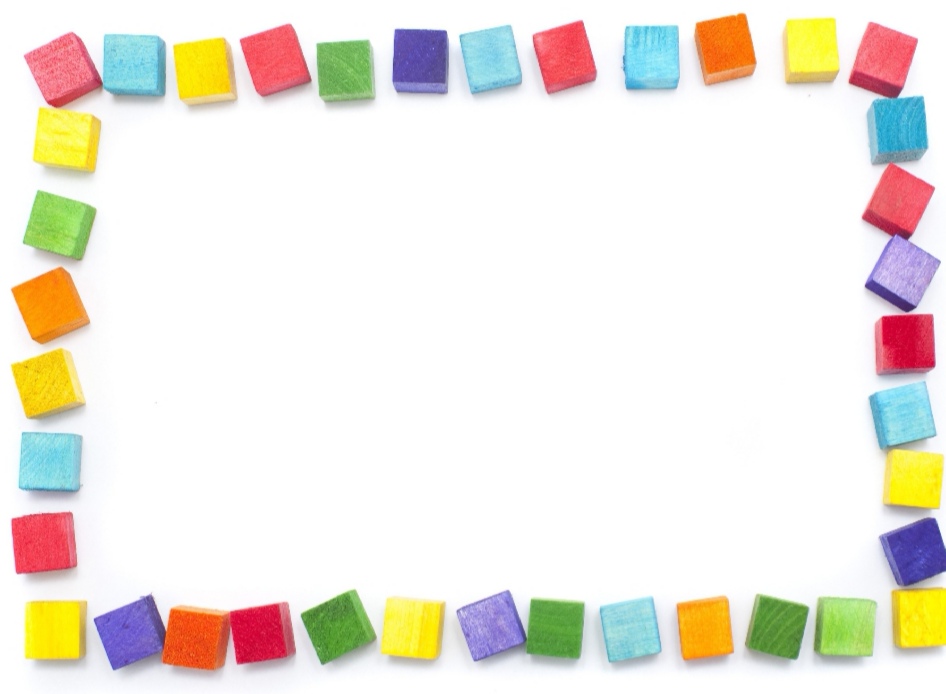 Игры со счётными палочками
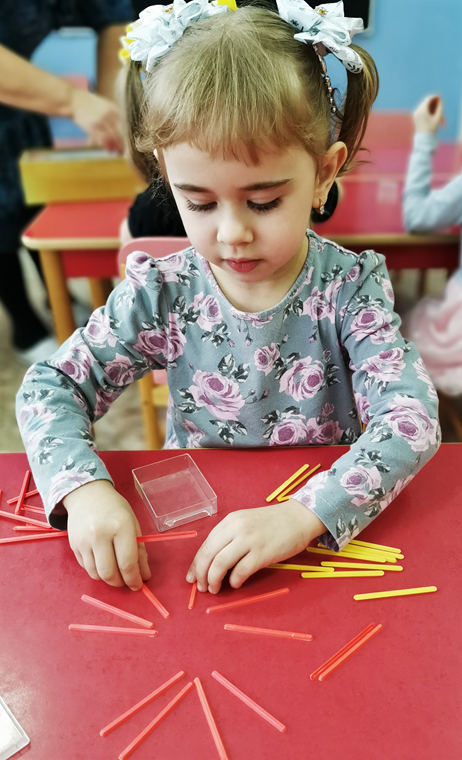 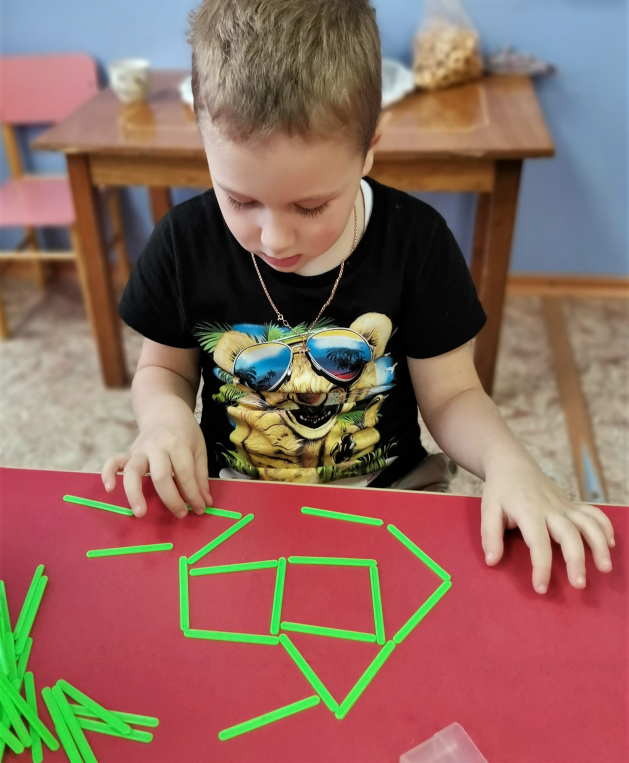 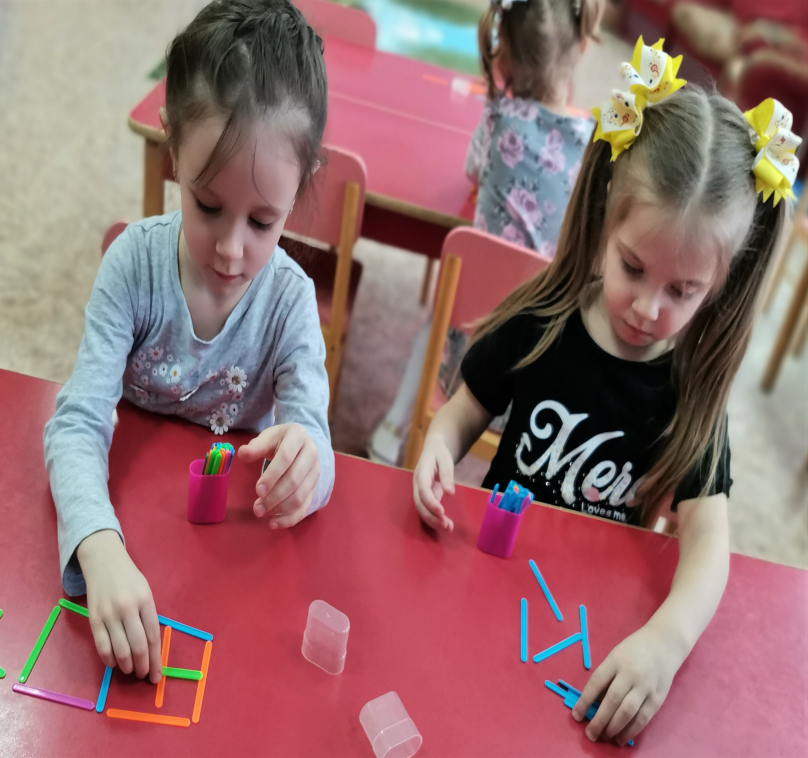 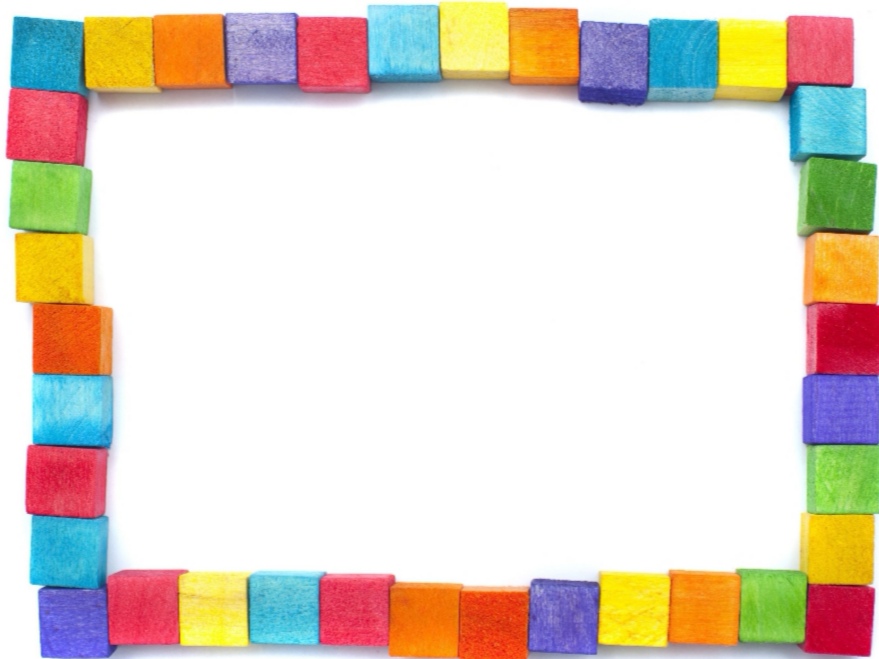 Шнуровка
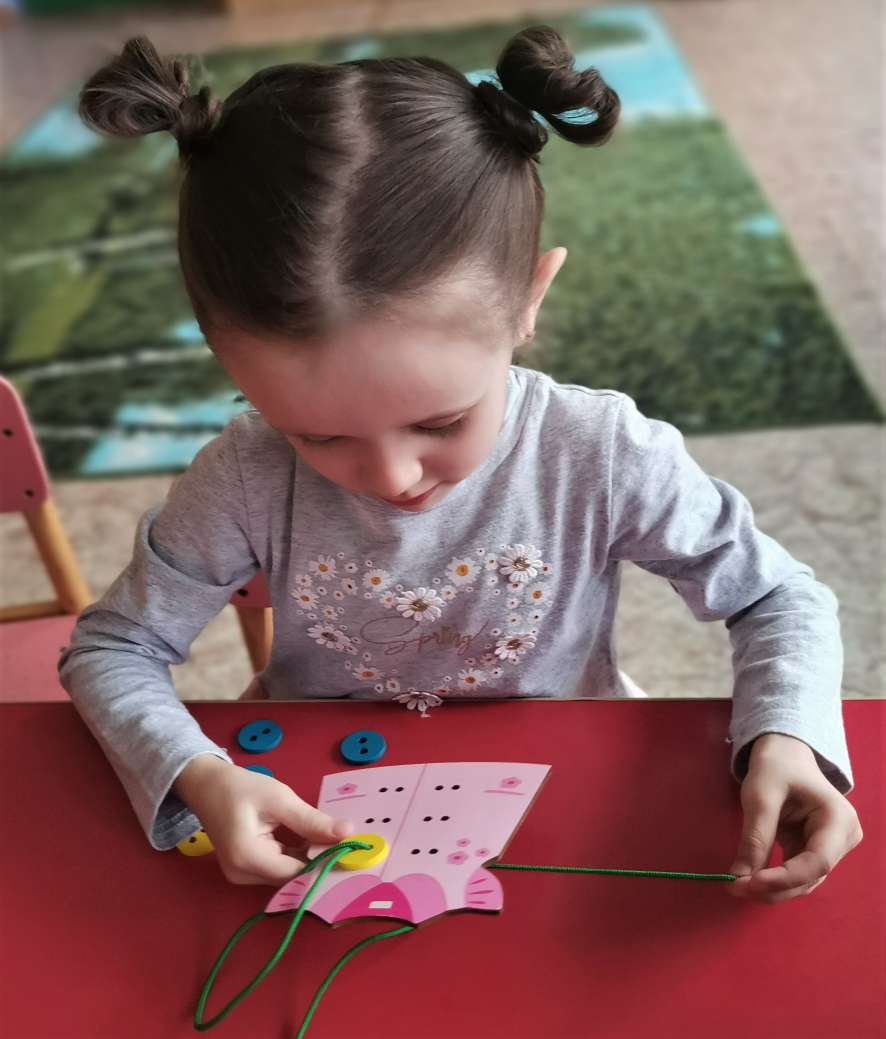 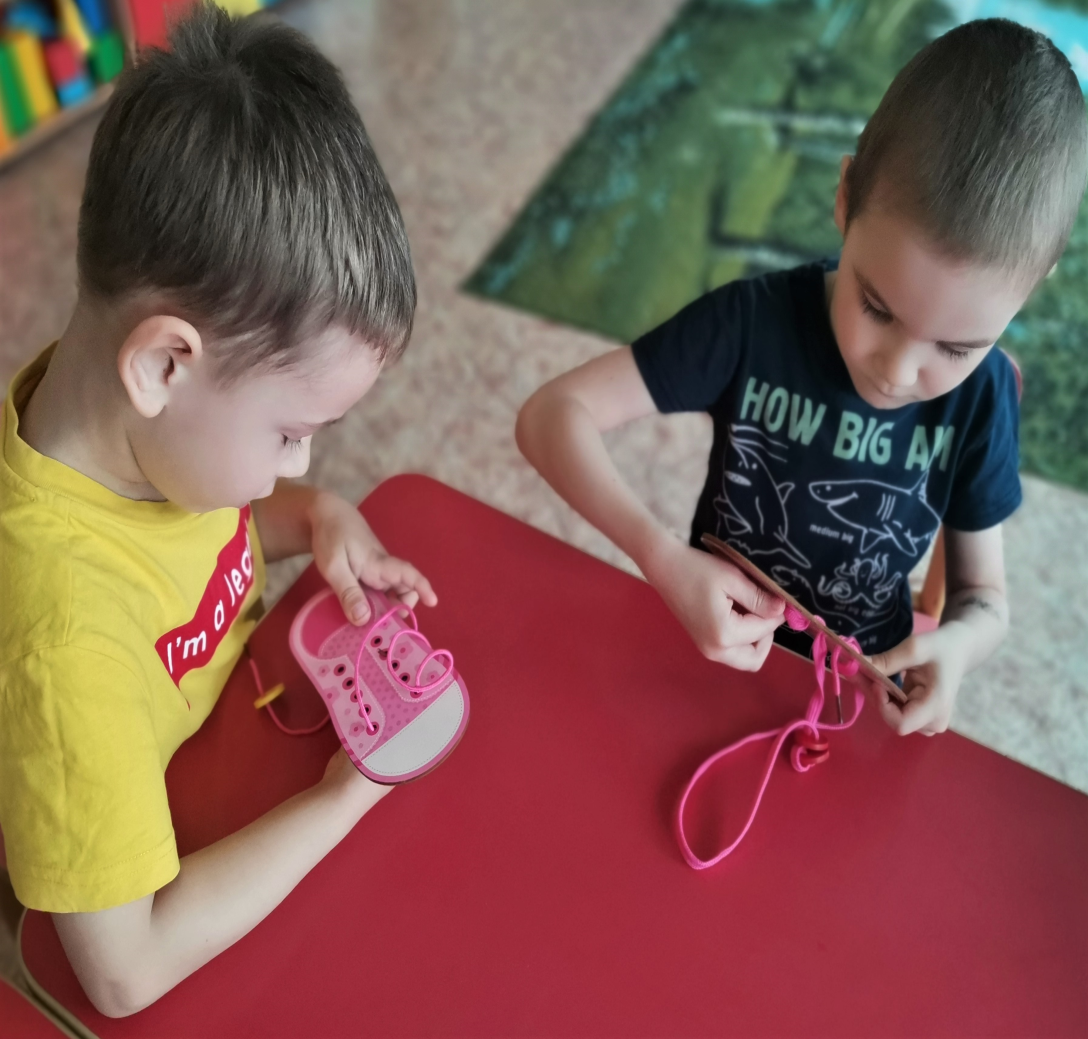 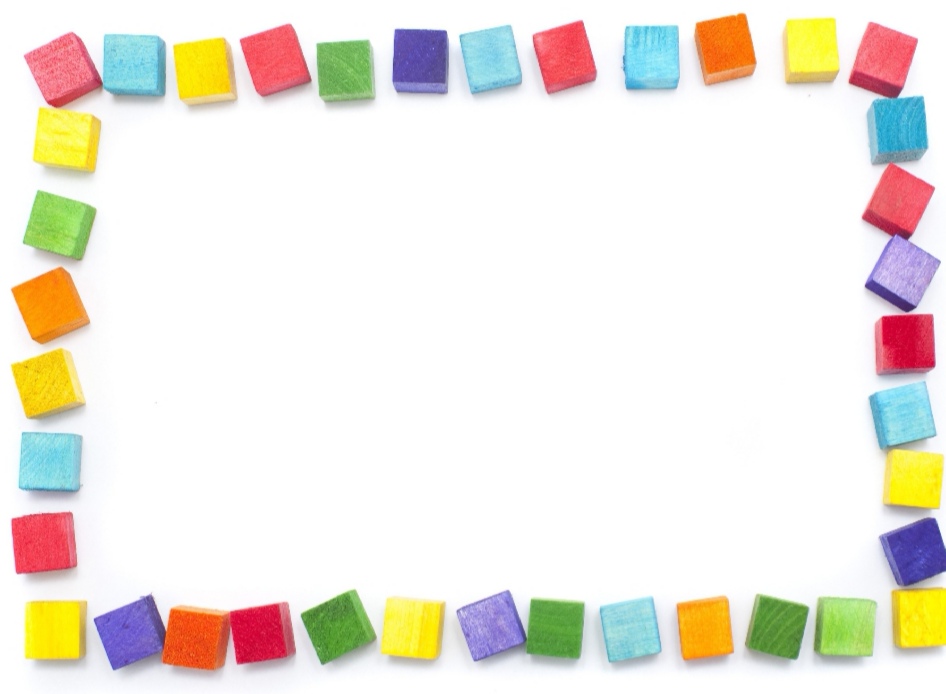 Игры с конструктором с  соединительными блоками
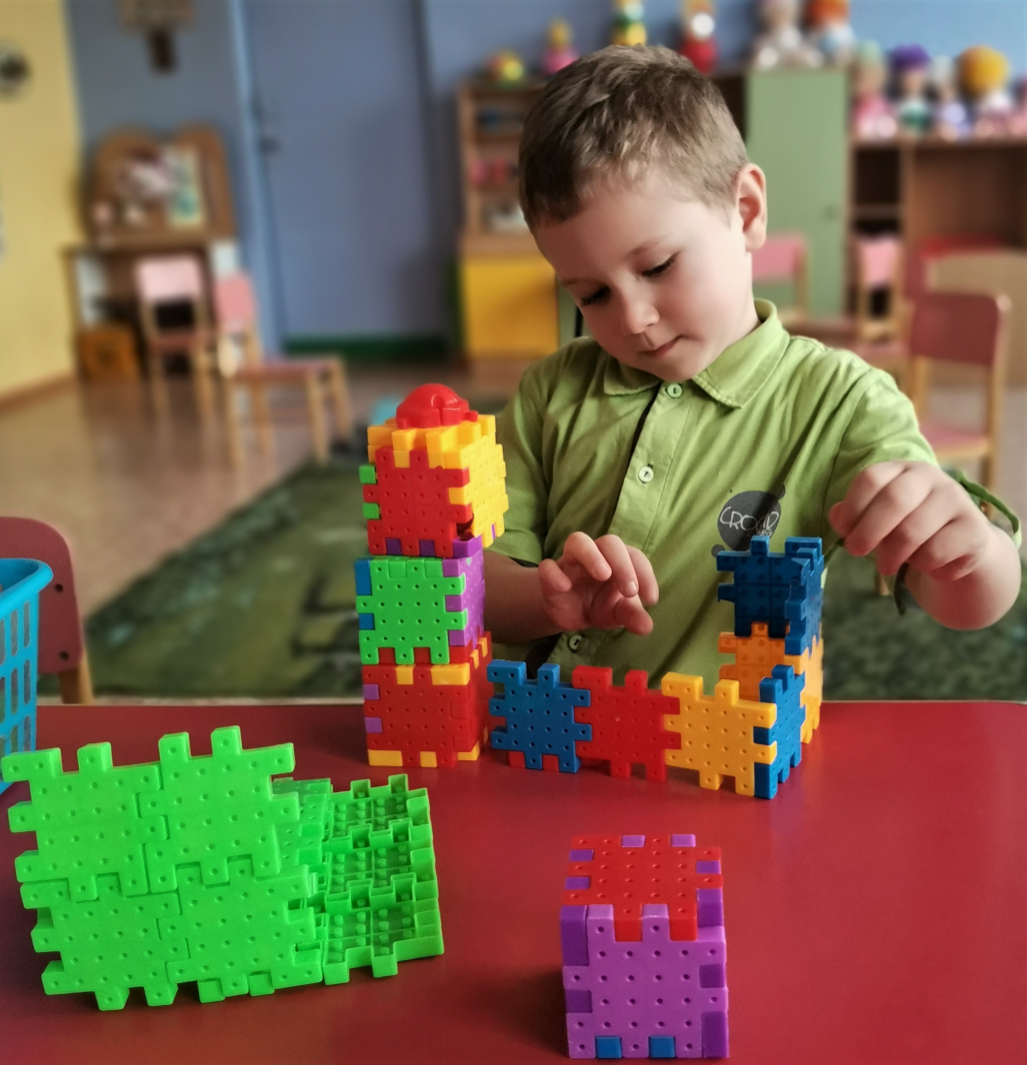 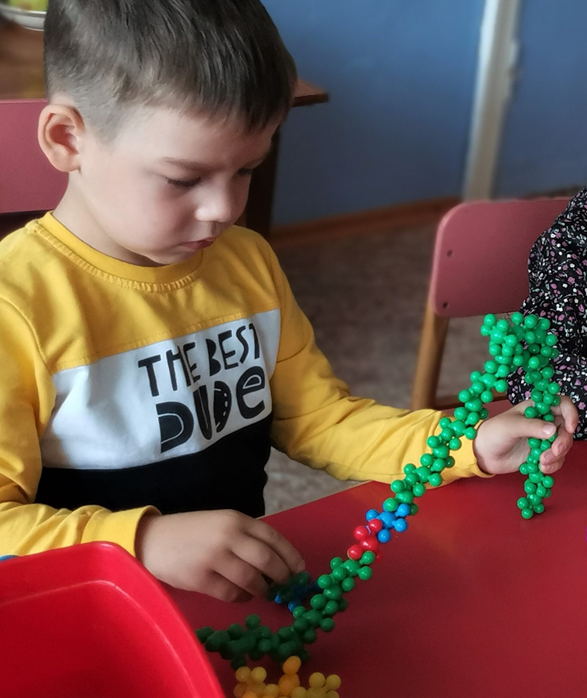 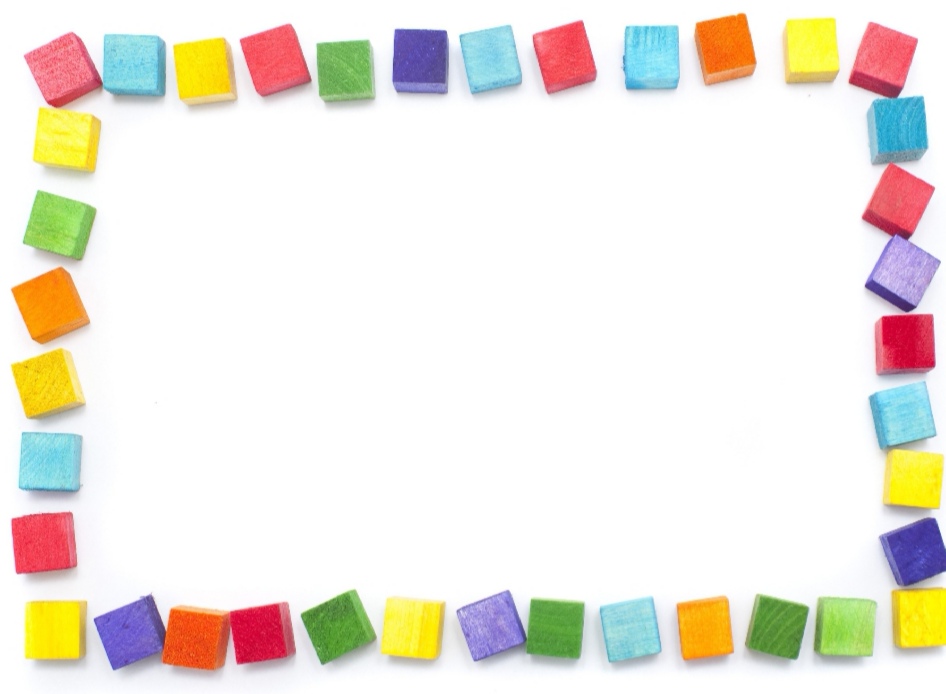 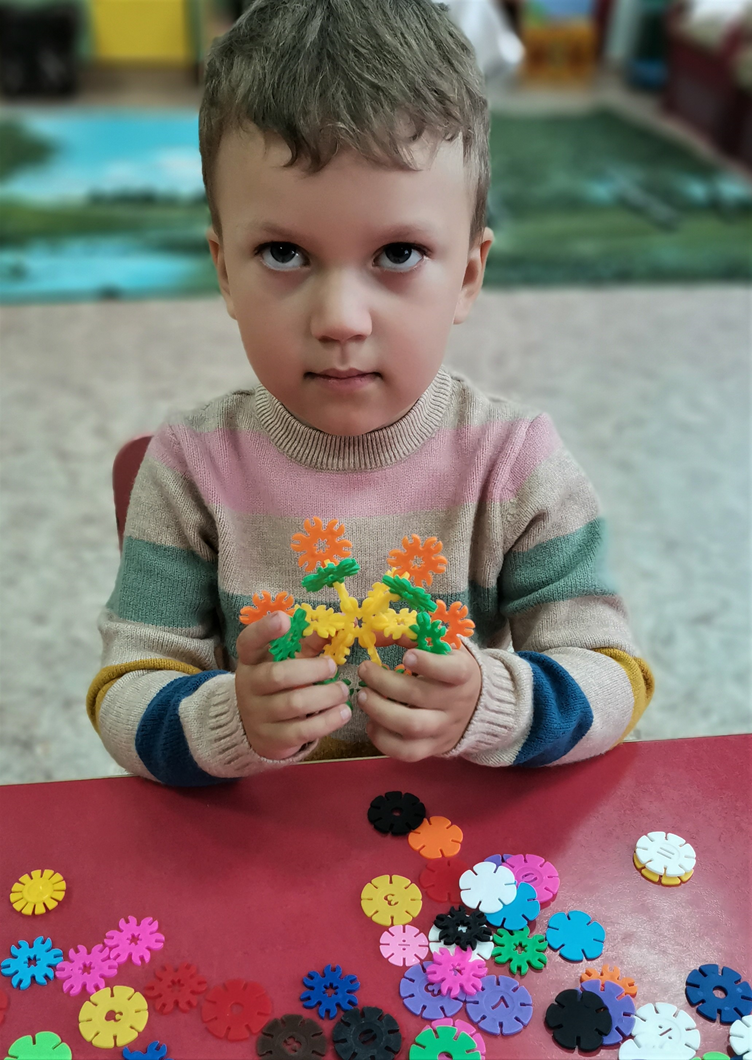 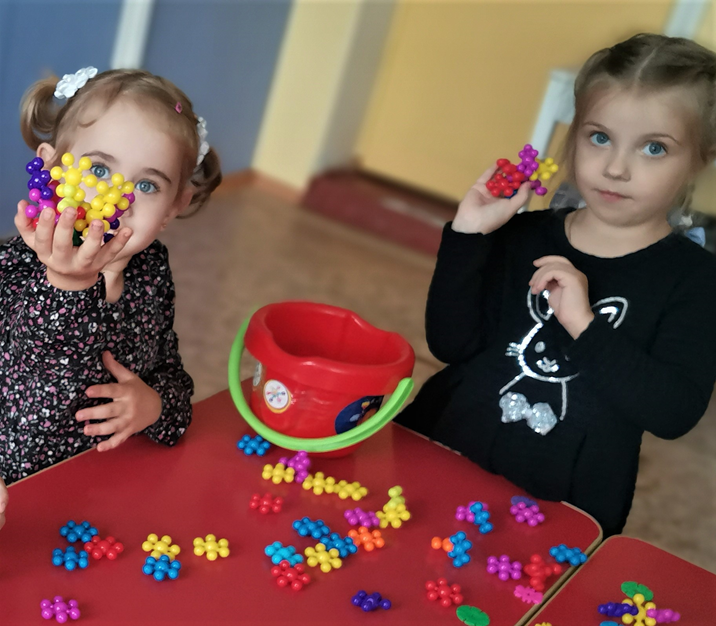 Цветы - небывалой красоты
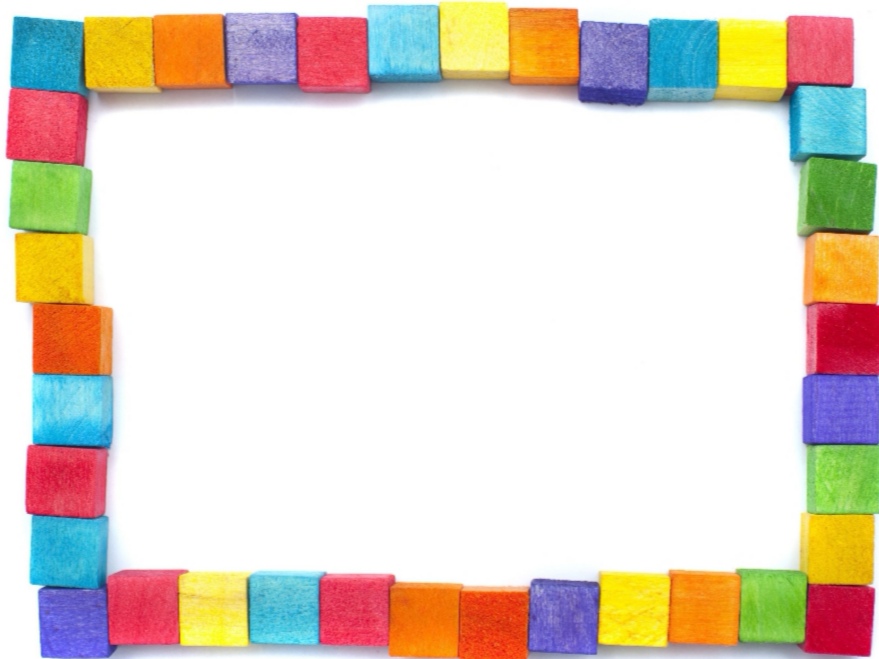 Досуг: «Волшебная книга Незнайки»
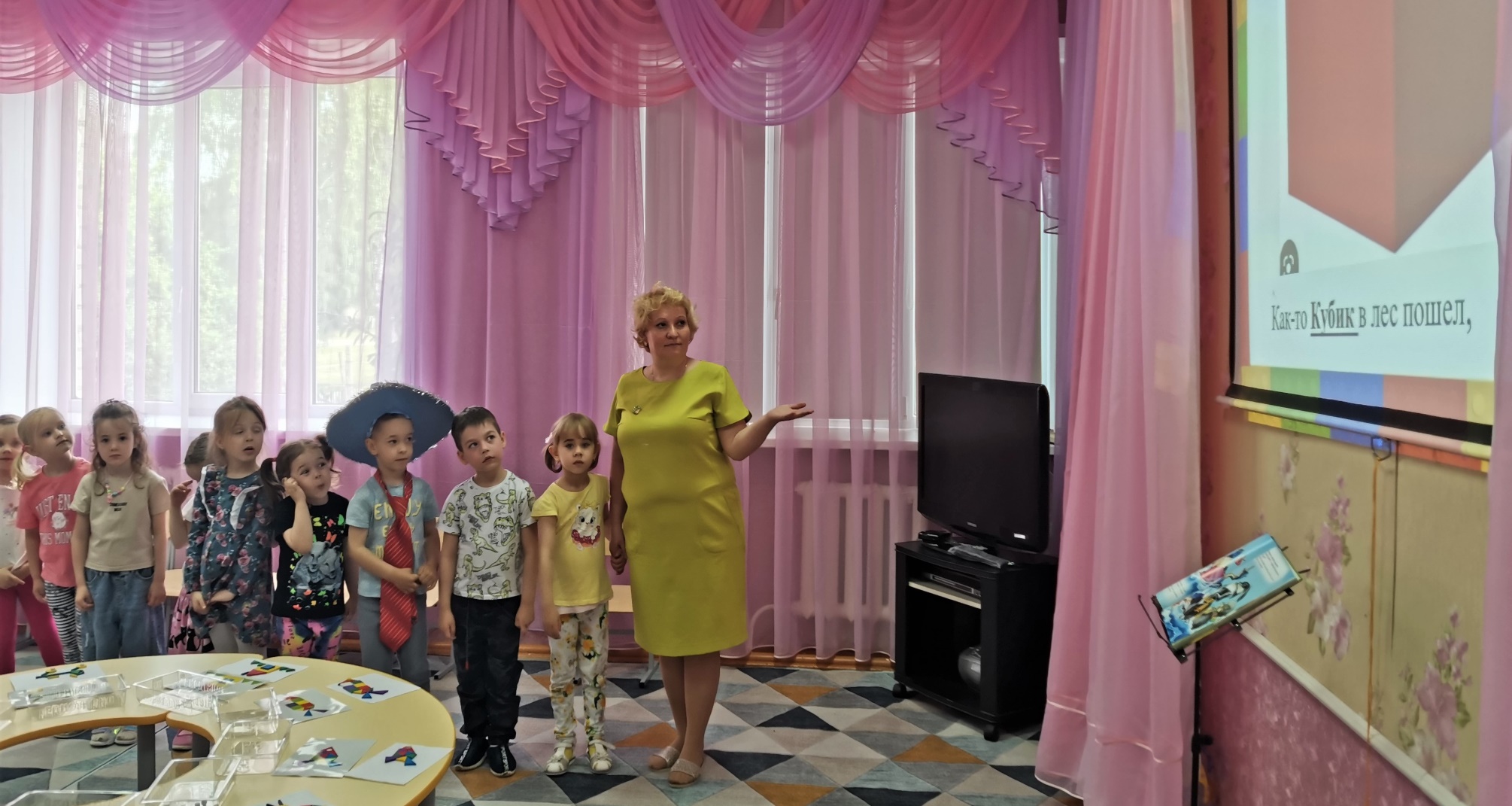 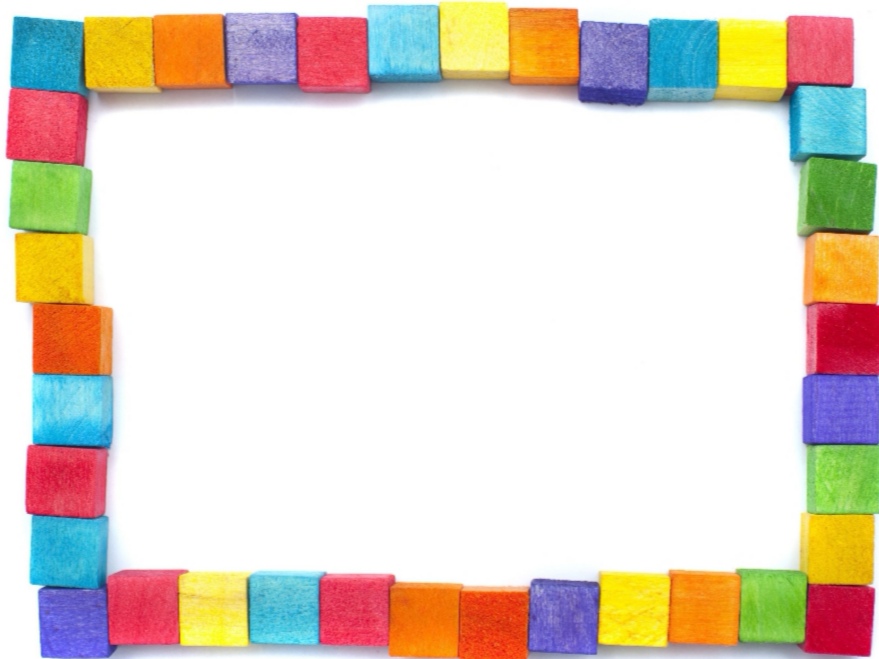 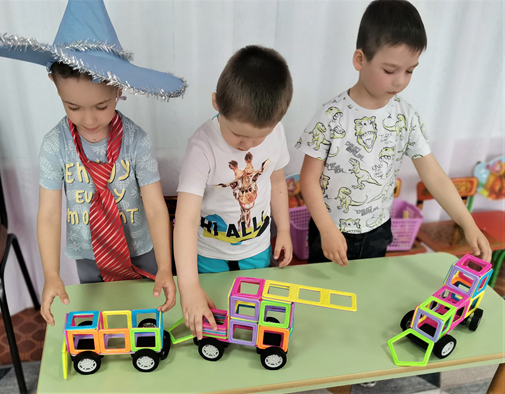 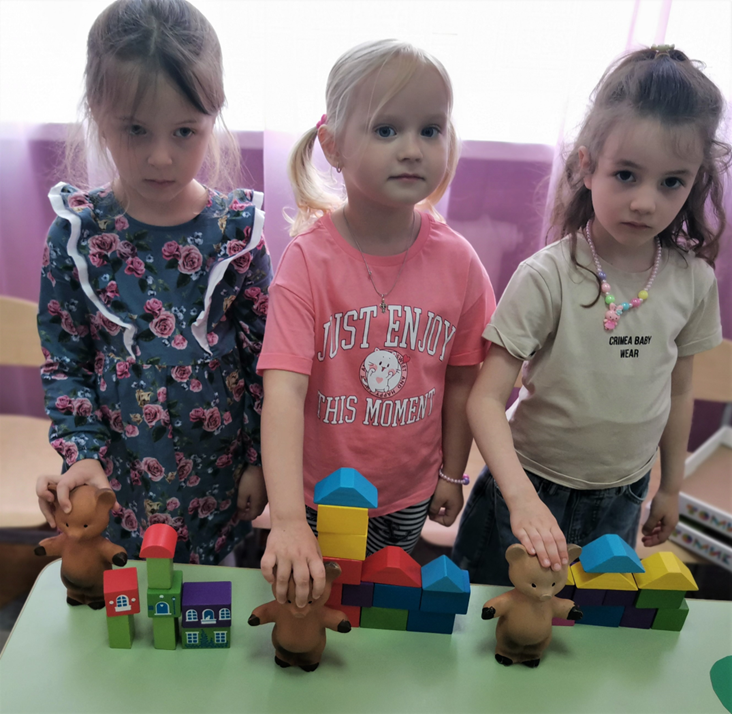 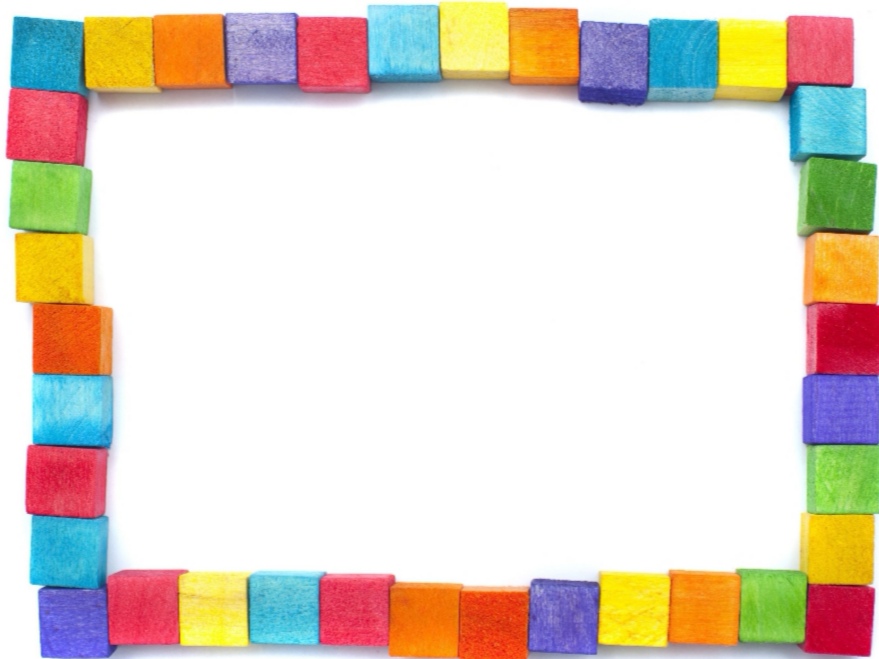 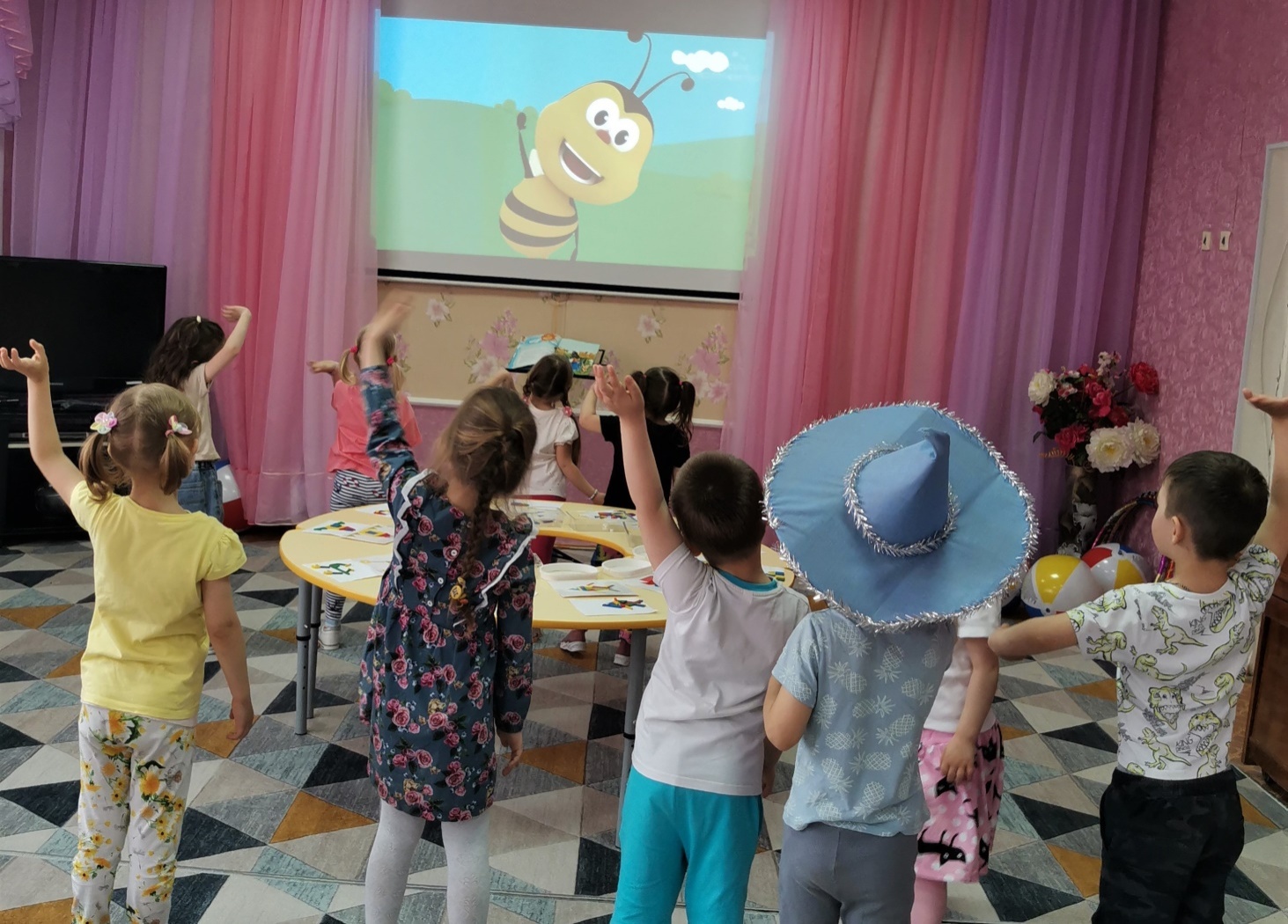 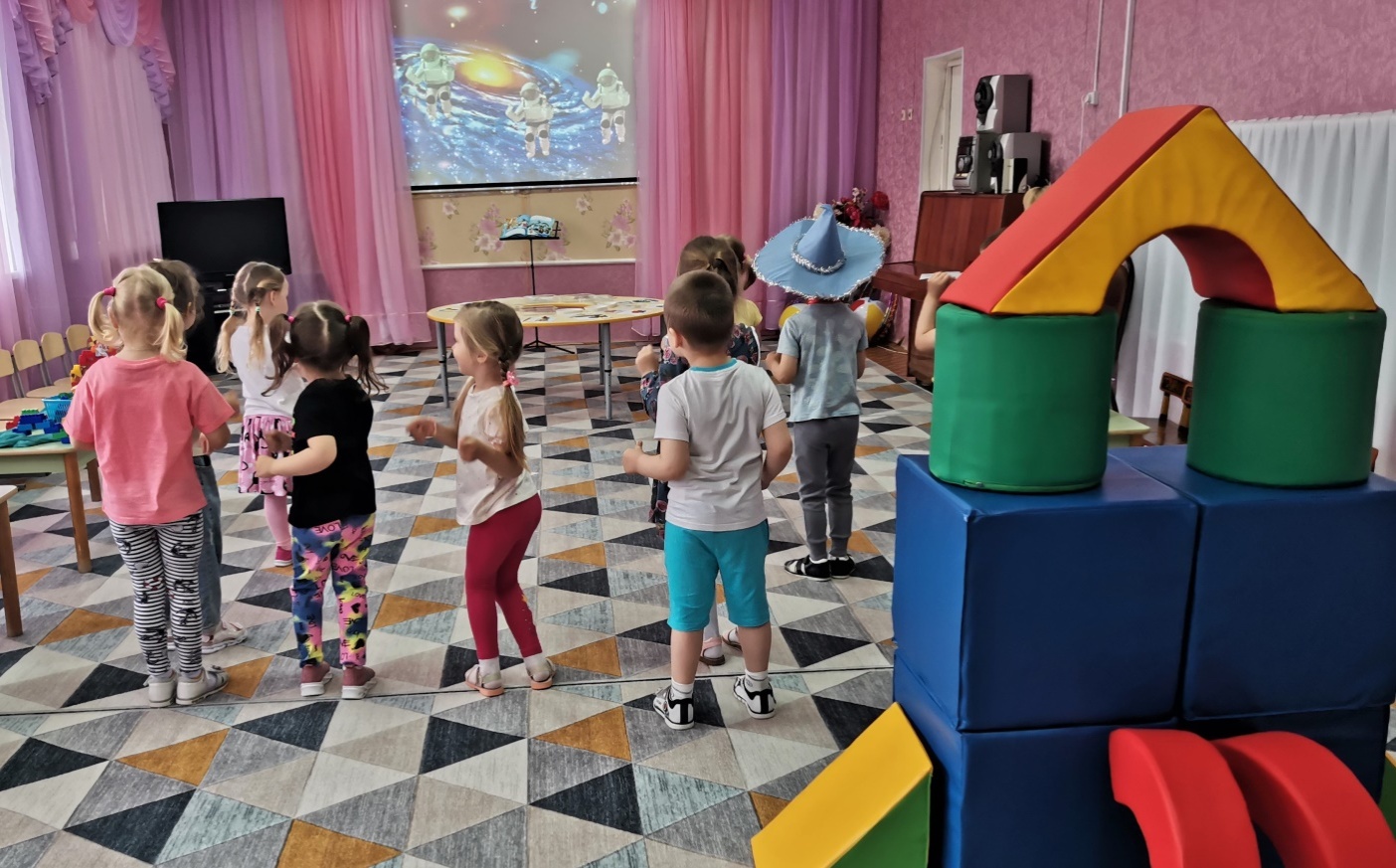 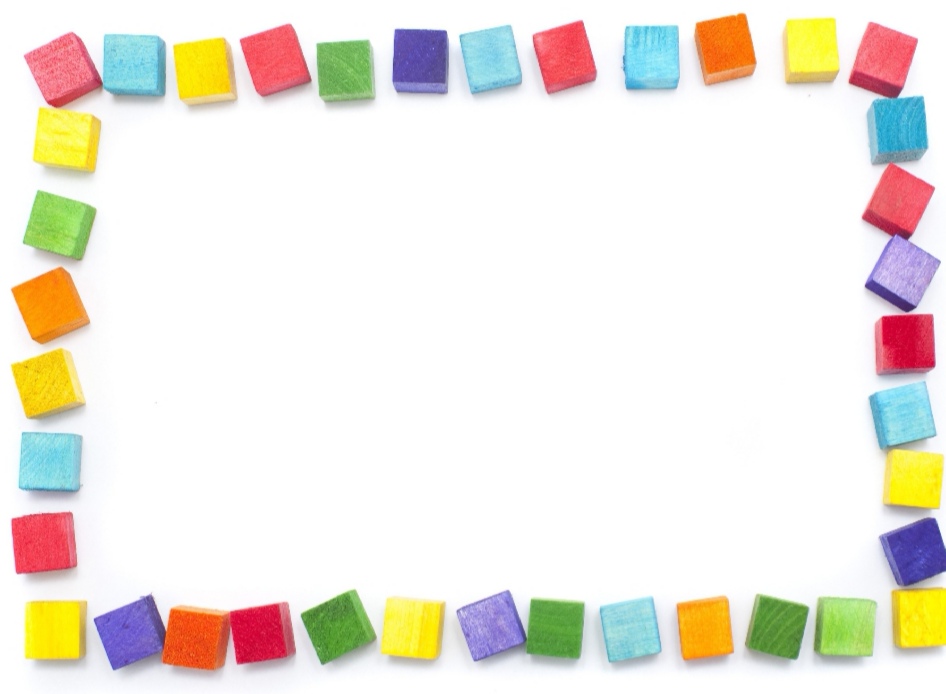 Результаты проектной деятельности:

Появился интерес к самостоятельному изготовлению построек, умение применять полученные знания при проектировании и сборке конструкций, расширилась познавательная активность, воображение, фантазия и творческая инициатива;
Сформировались конструкторские умения и навыки, умение анализировать предмет, выделять его характерные особенности, основные части, устанавливать связь между их назначением и строением;
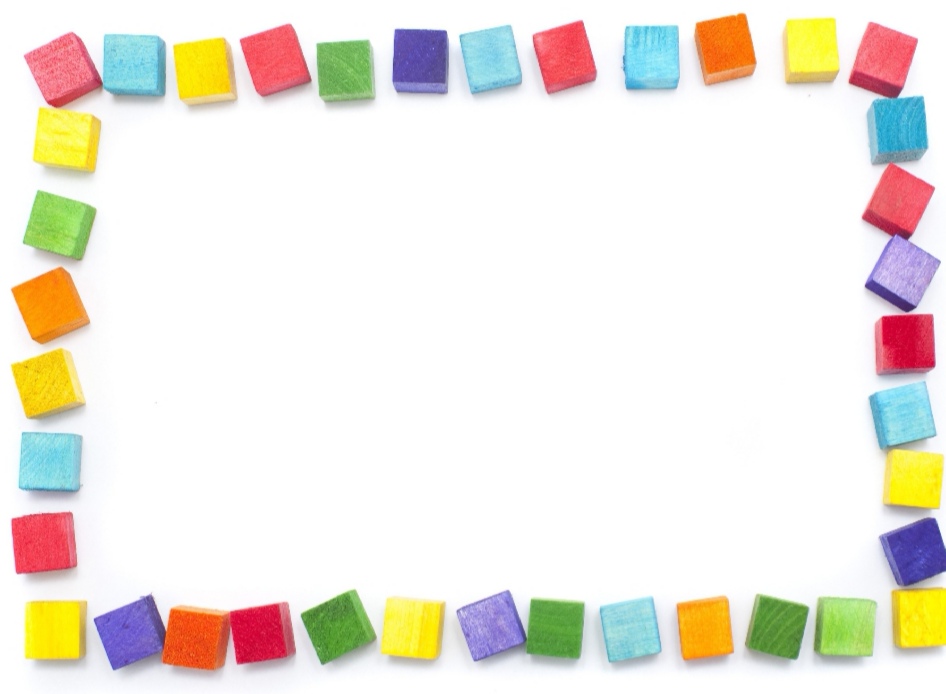 Совершенствовались коммуникативные навыки детей при работе в паре, коллективе, во время распределении обязанностей;
Сформировались предпосылки учебной деятельности: умение и желание трудиться, выполнять задания в соответствии с инструкцией и поставленной целью, доводить начатое дело до конца, планировать будущую работу;
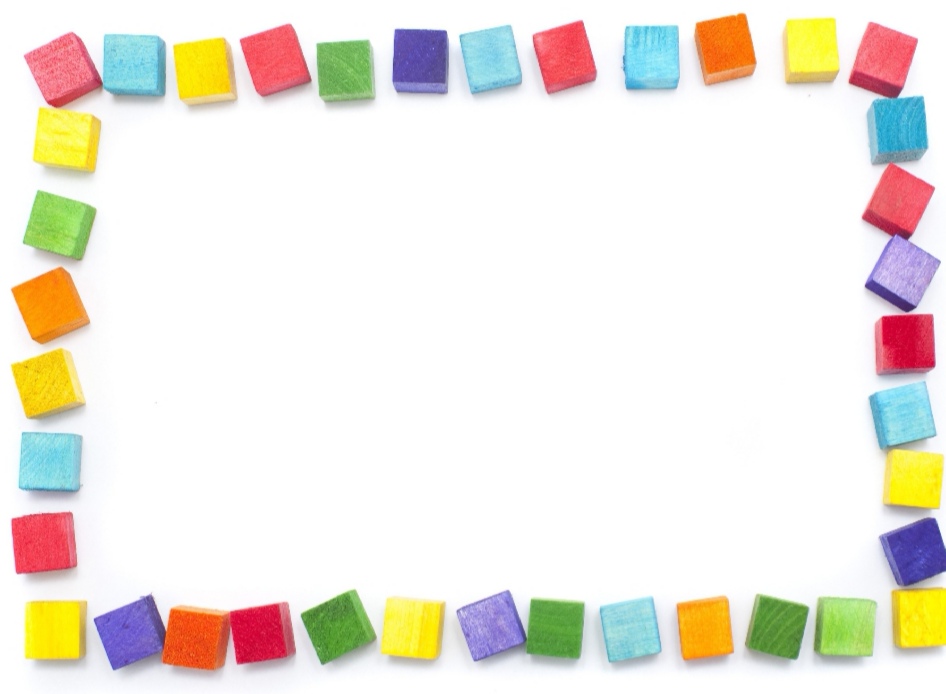 Были сформированы духовные, экологические, нравственные и личностные отношение к действительности, представление о том, что сохранность природы, социальных объектов, выполнение правил культуры поведения в социуме – обязанность каждого жителя своего края, своей малой Родины.
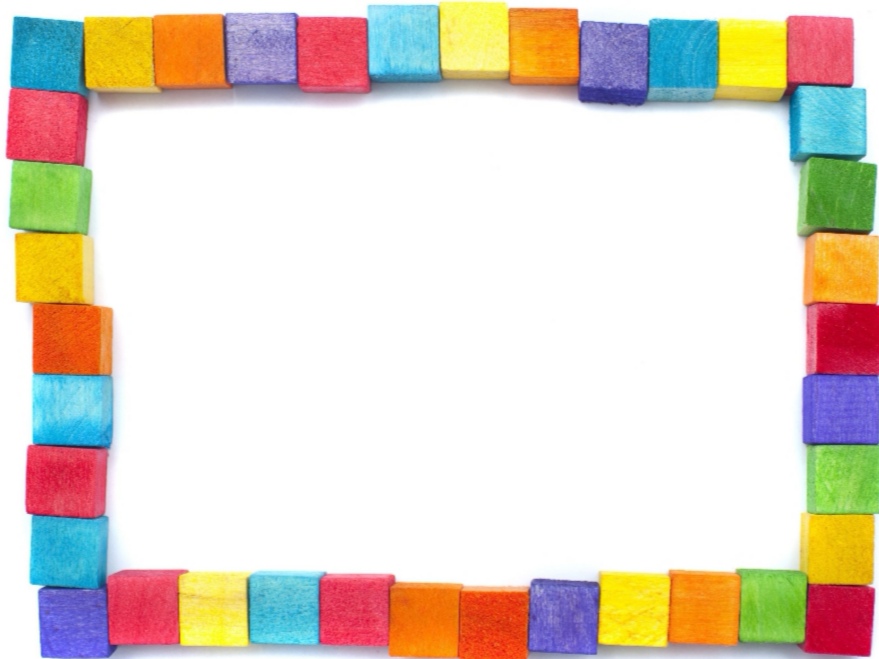 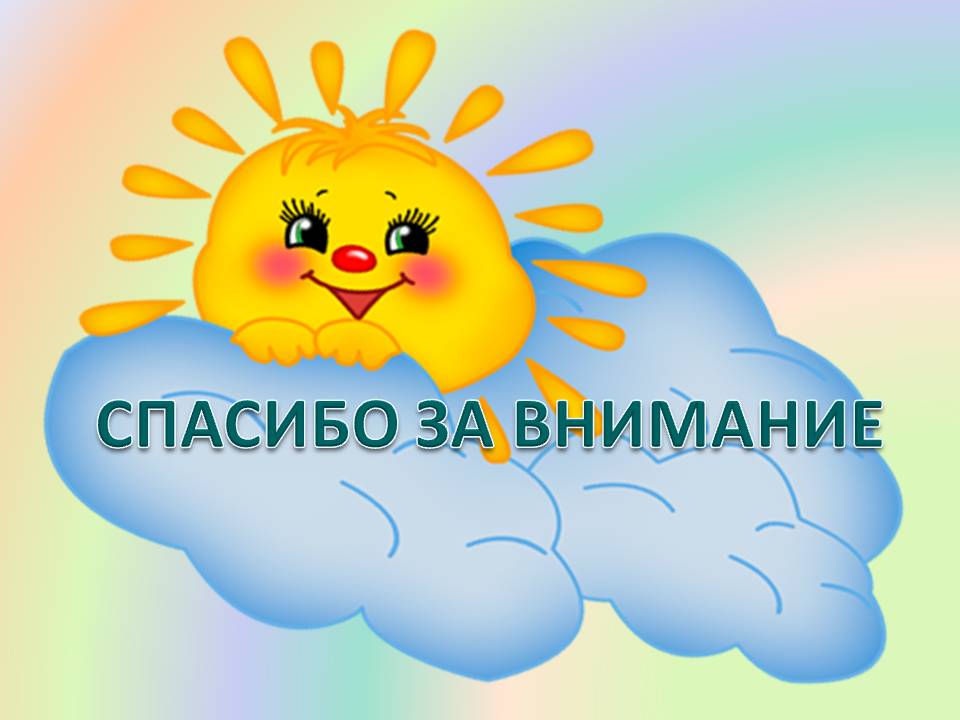